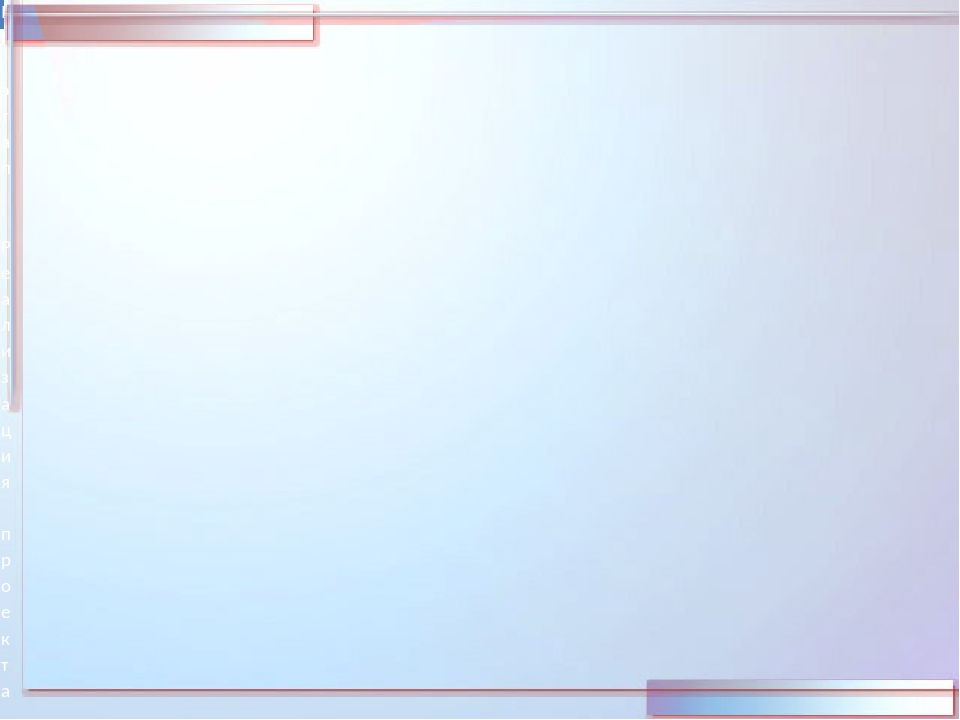 Муниципальное автономное учреждение культуры
«Борские библиотеки городского округа город Бор Нижегородской области» 

ЦЕНТРАЛЬНАЯ БИБЛИОТЕКА
Отдел библиографии и краеведения
«Изучаем, информируем, сохраняем: 
формирование краеведческих ресурсов»
Лабутина Людмила Борисовна, 
заведующий отделом библиографии и краеведения 
Центральной библиотеки МАУК «Борские библиотеки»
2021
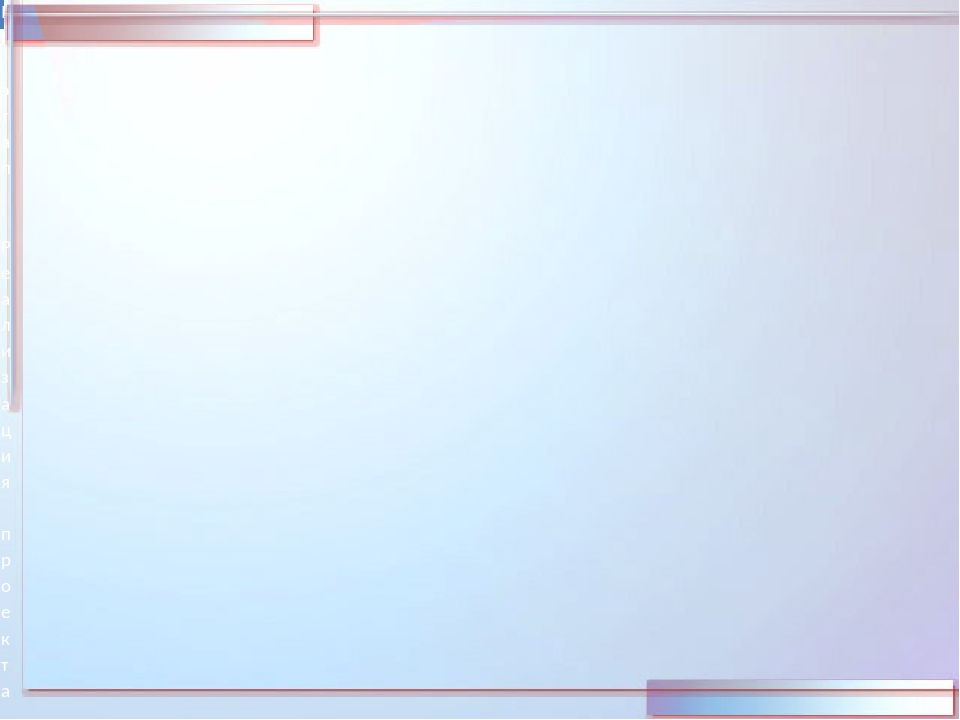 Одно из основных направлений в деятельности отдела библиографии и краеведения – издание собственных библиотечных продуктов.
Главная цель изданий – распространение знаний об истории борского городского округа
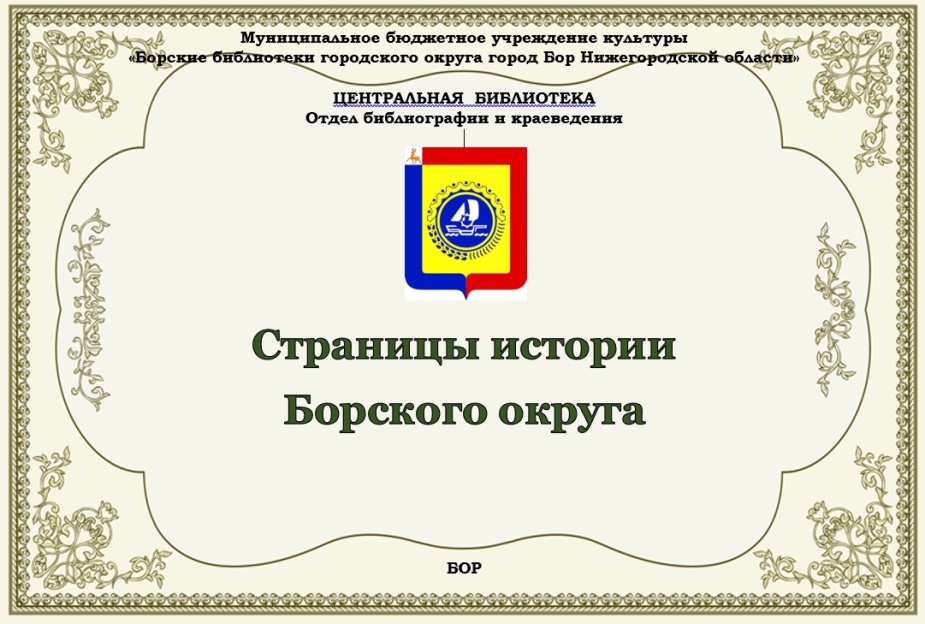 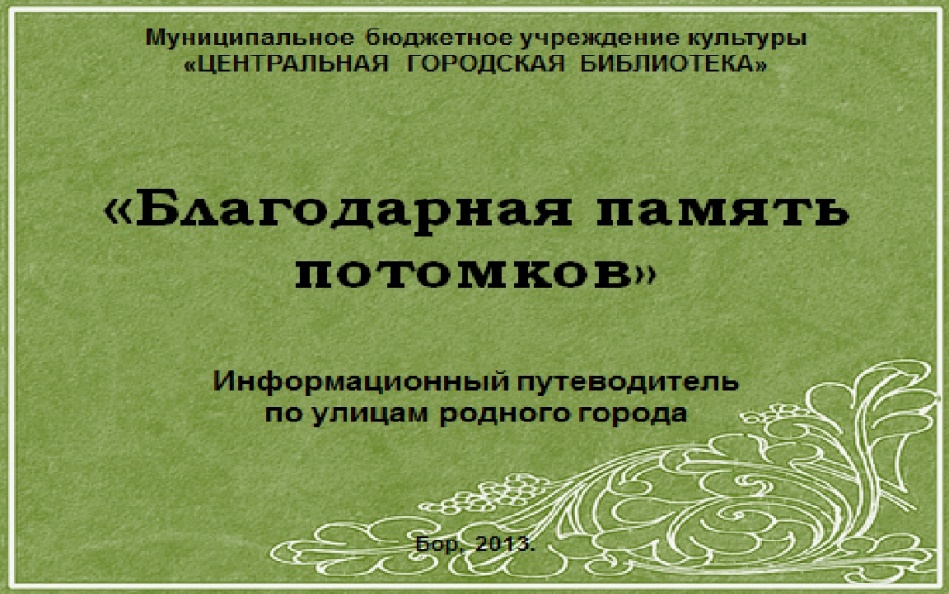 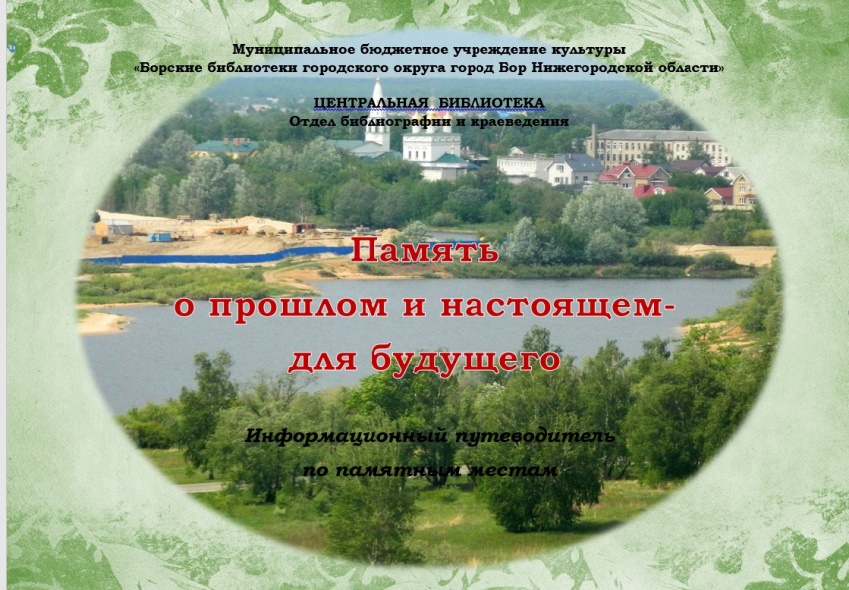 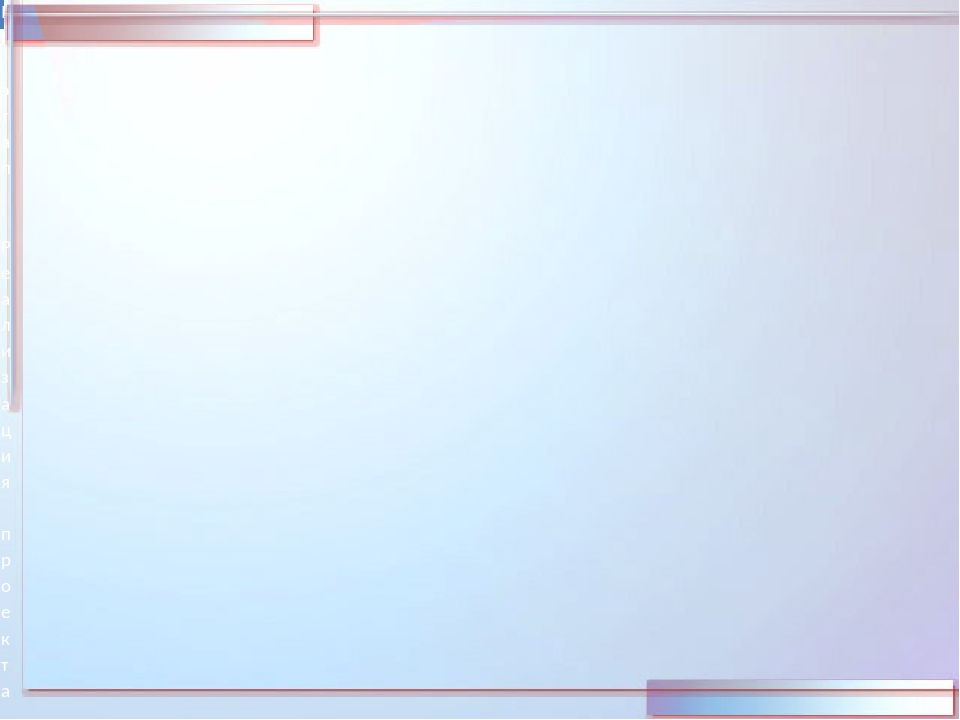 Виды и типы библиографических пособий:  универсальные, тематические и хронологические путеводители, биографические справочники, указатели, дайджесты, информационные и рекомендательные пособия малых форм библиографии
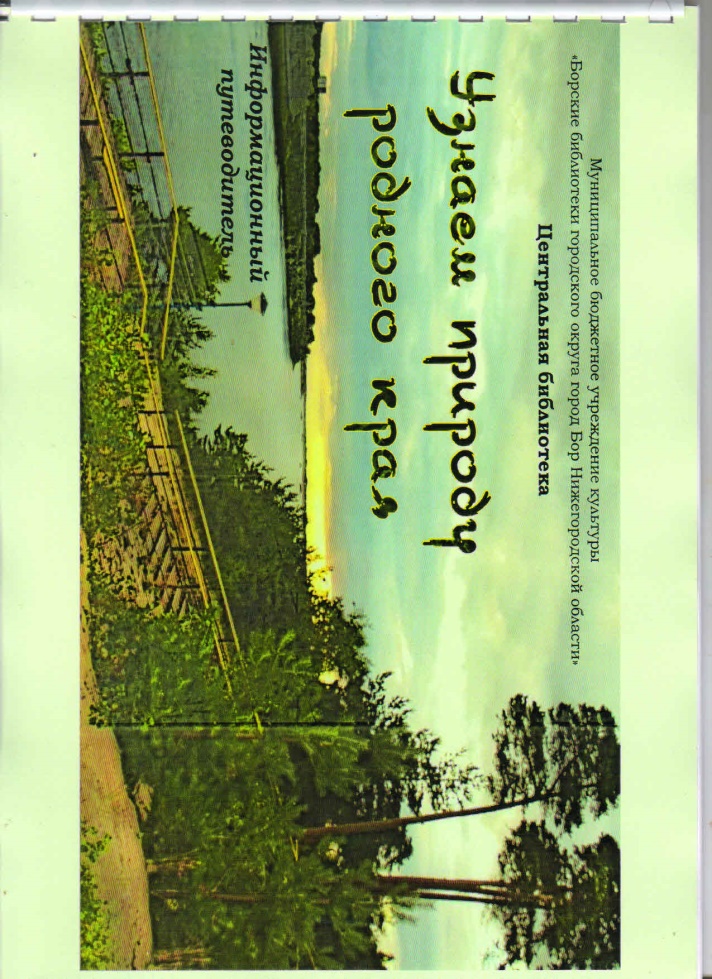 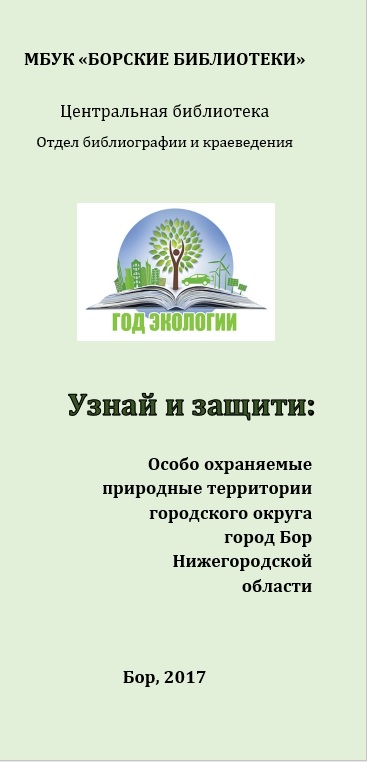 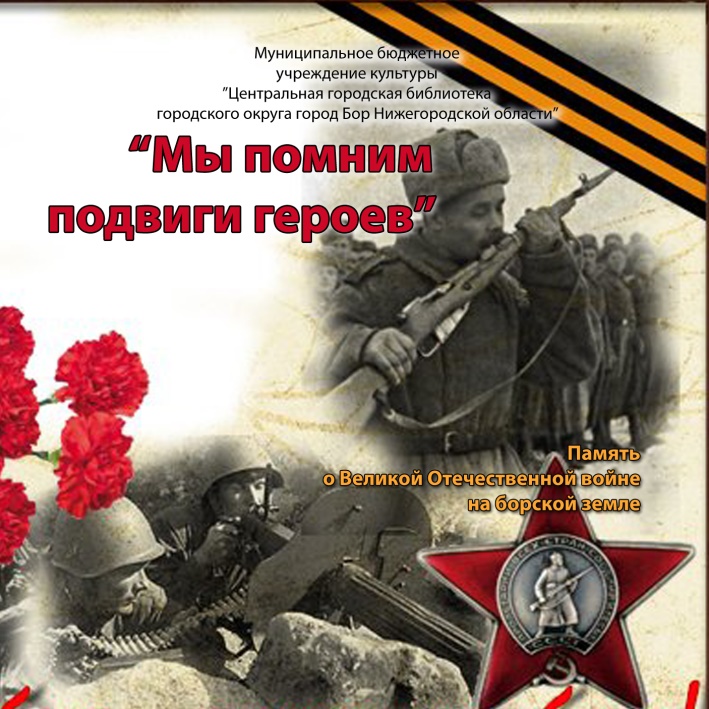 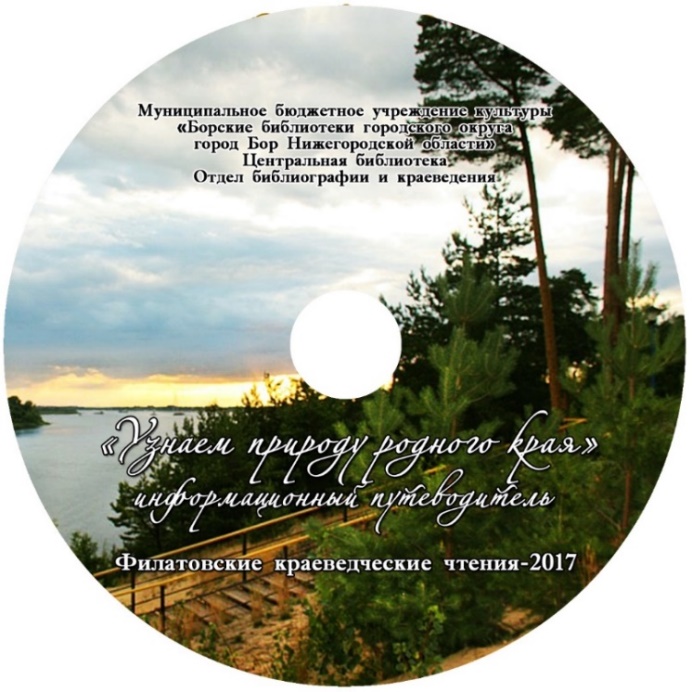 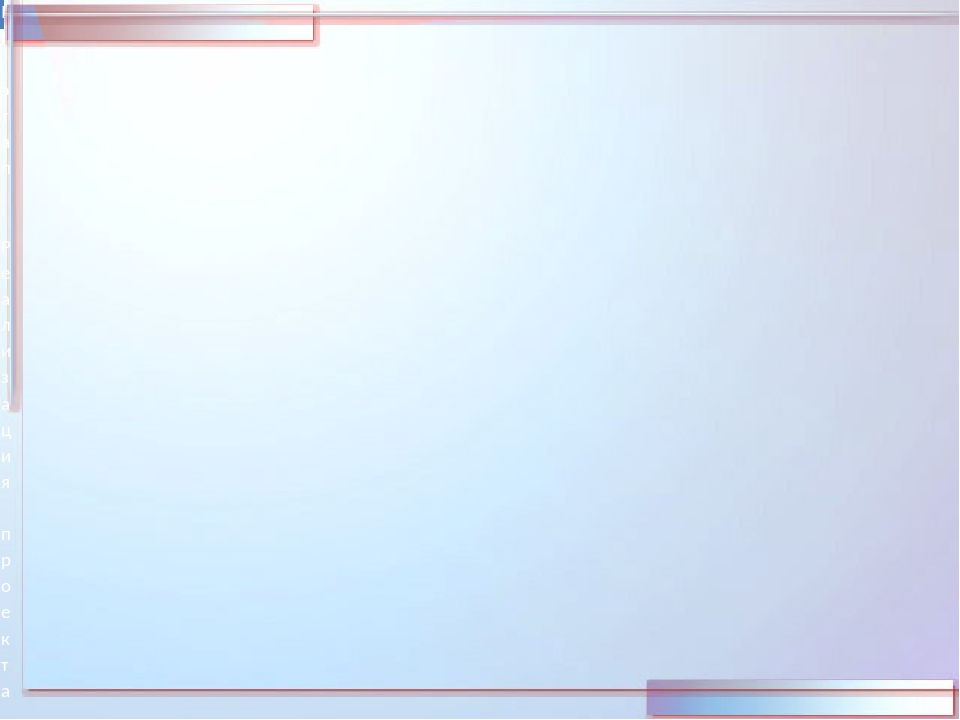 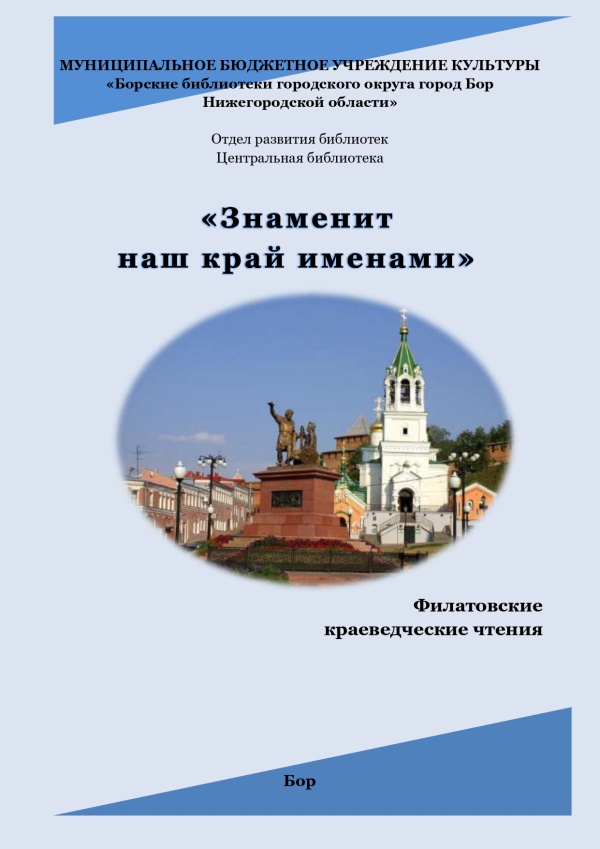 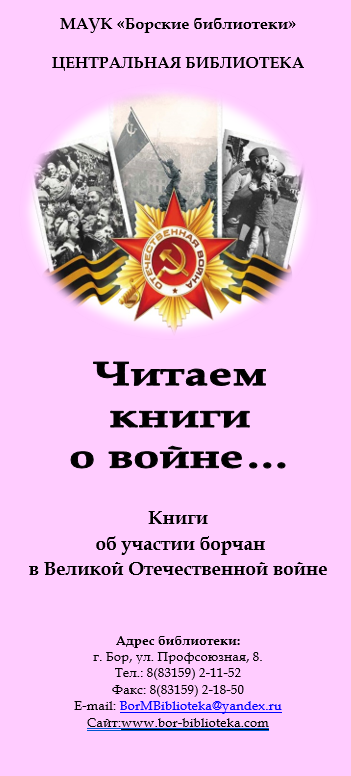 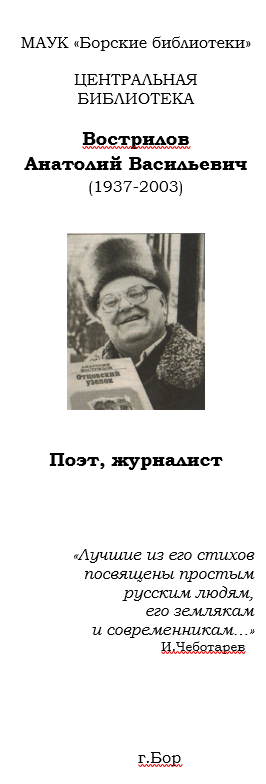 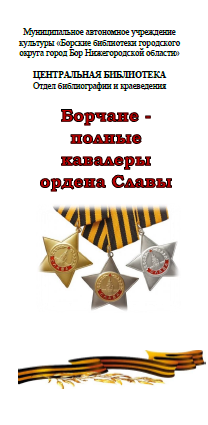 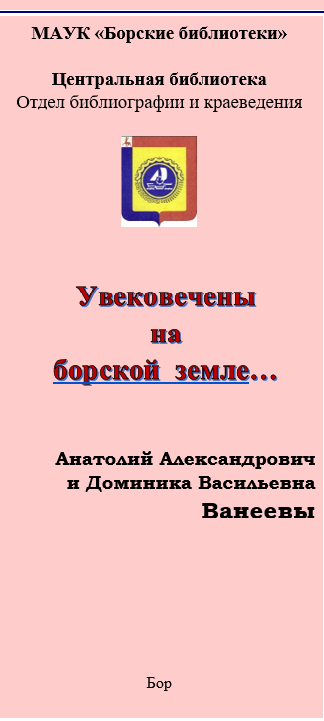 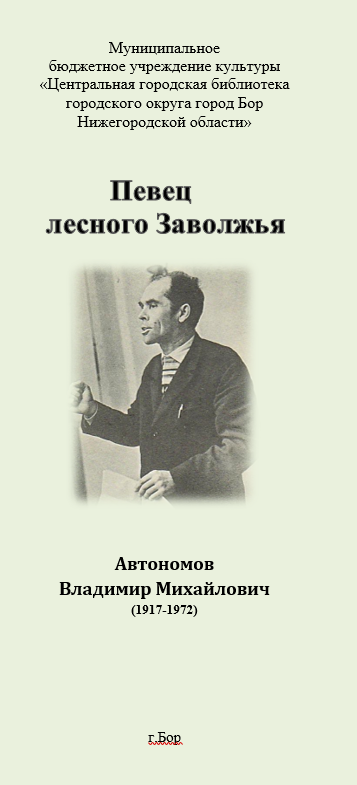 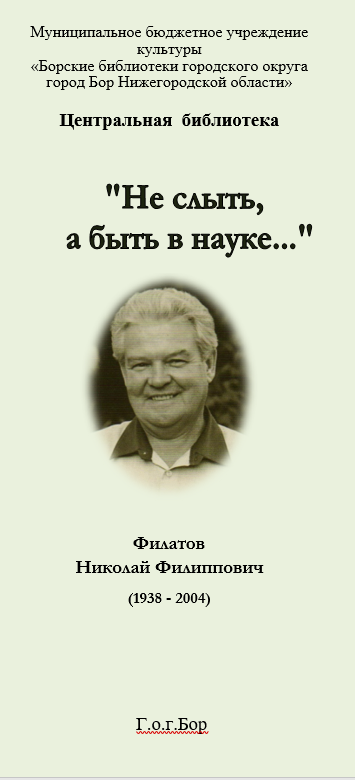 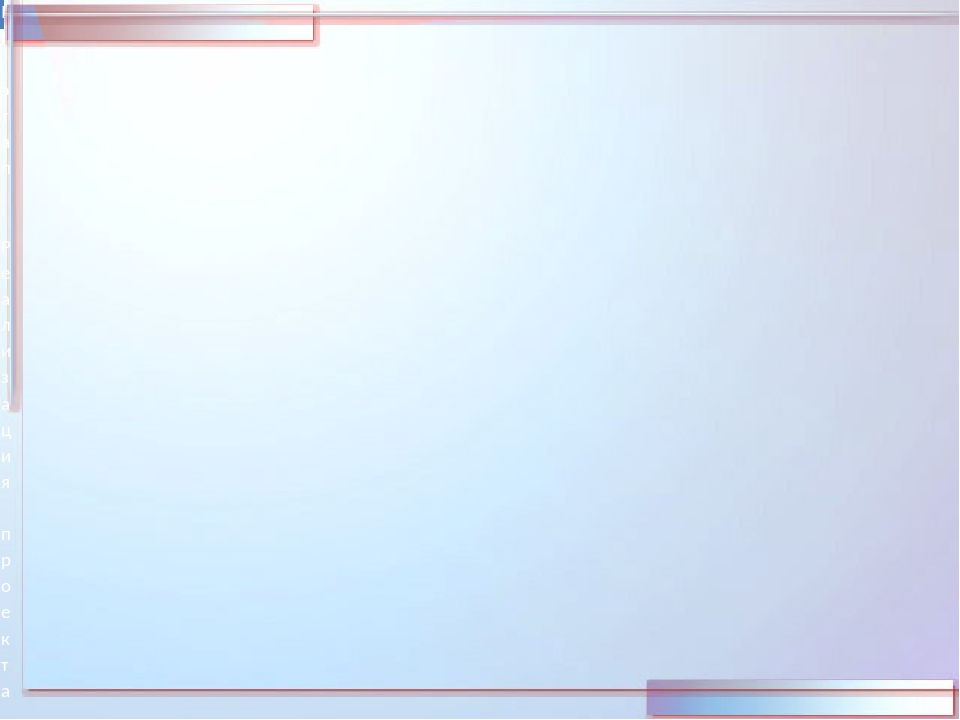 Библиографические пособия 2019-2021 гг.
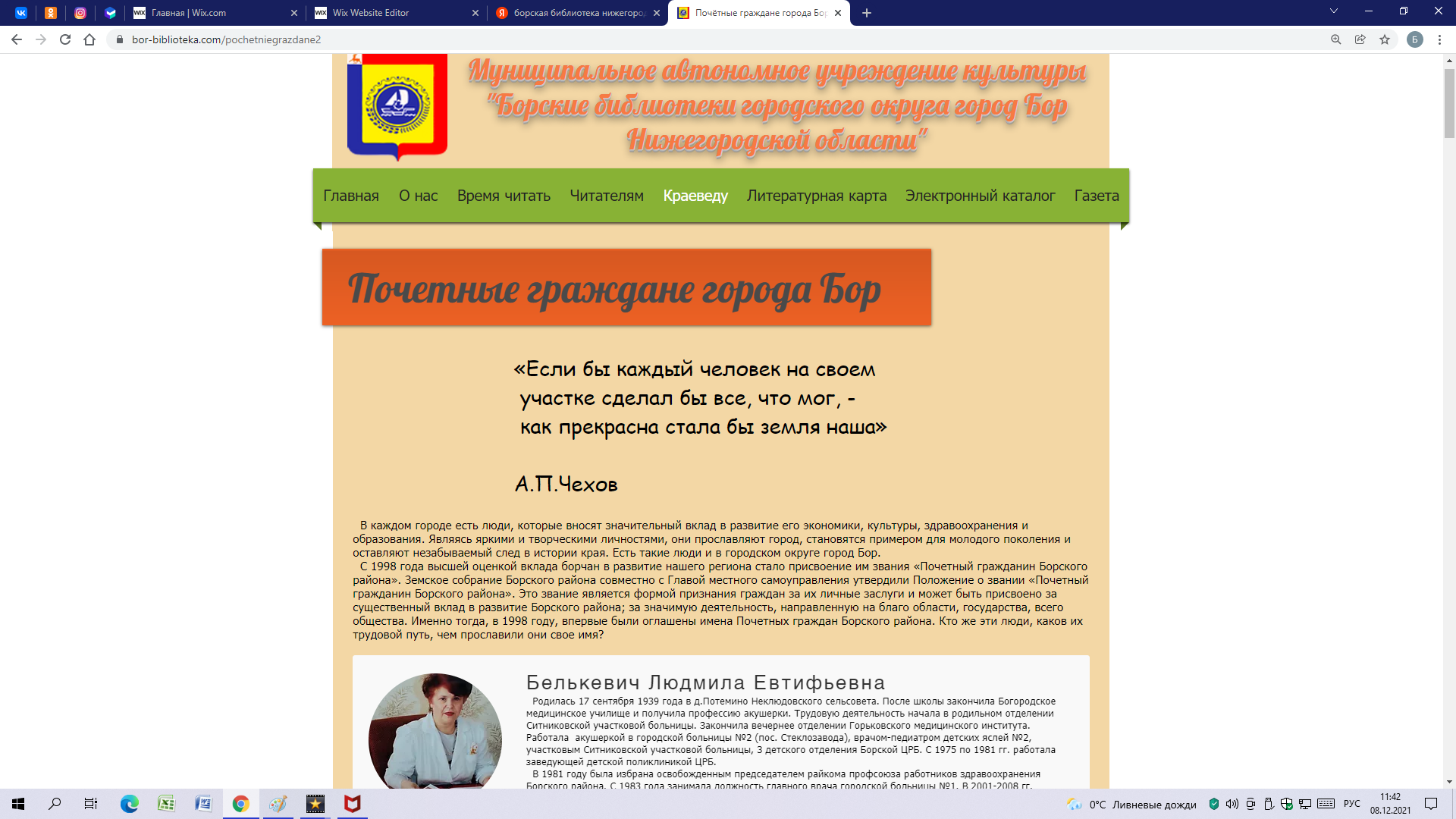 Ссылка: 
https://www.borbiblioteka.com/pochetniegrazdane2
Биобиблиографический справочник
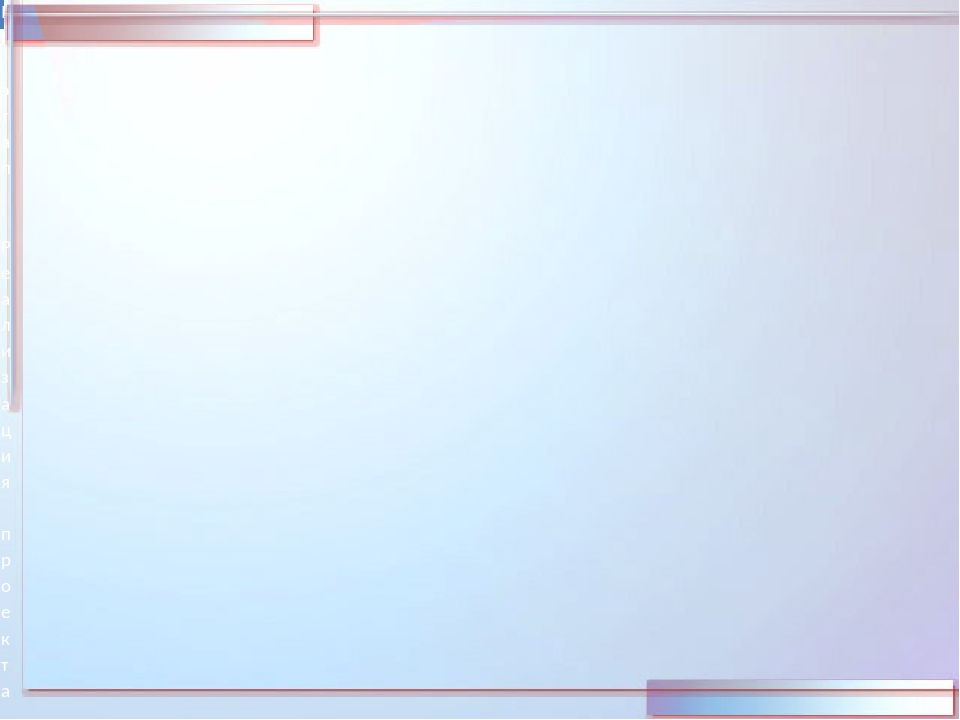 Литературная карта городского округа город Бор
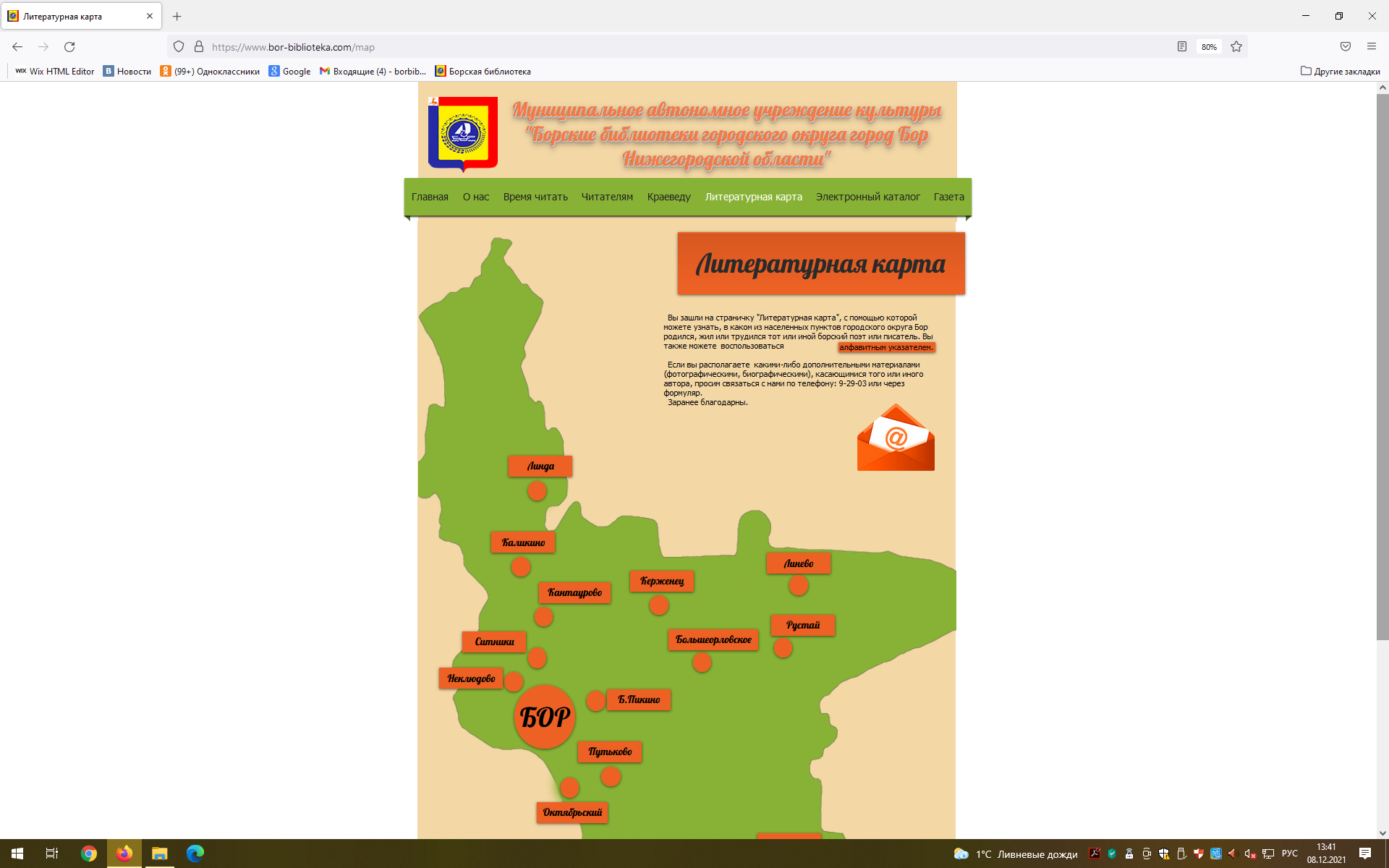 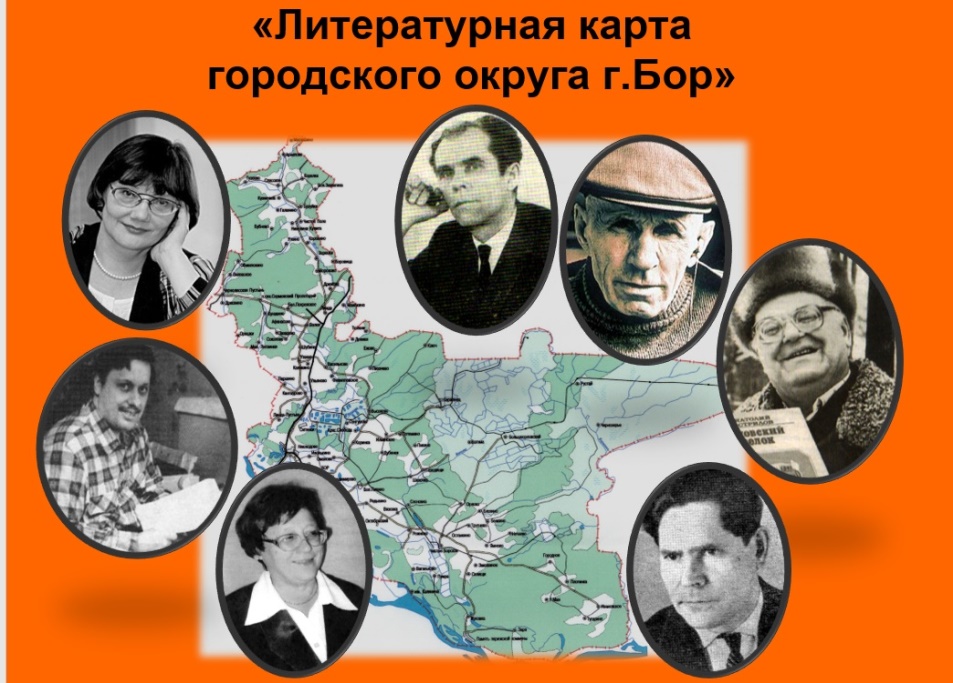 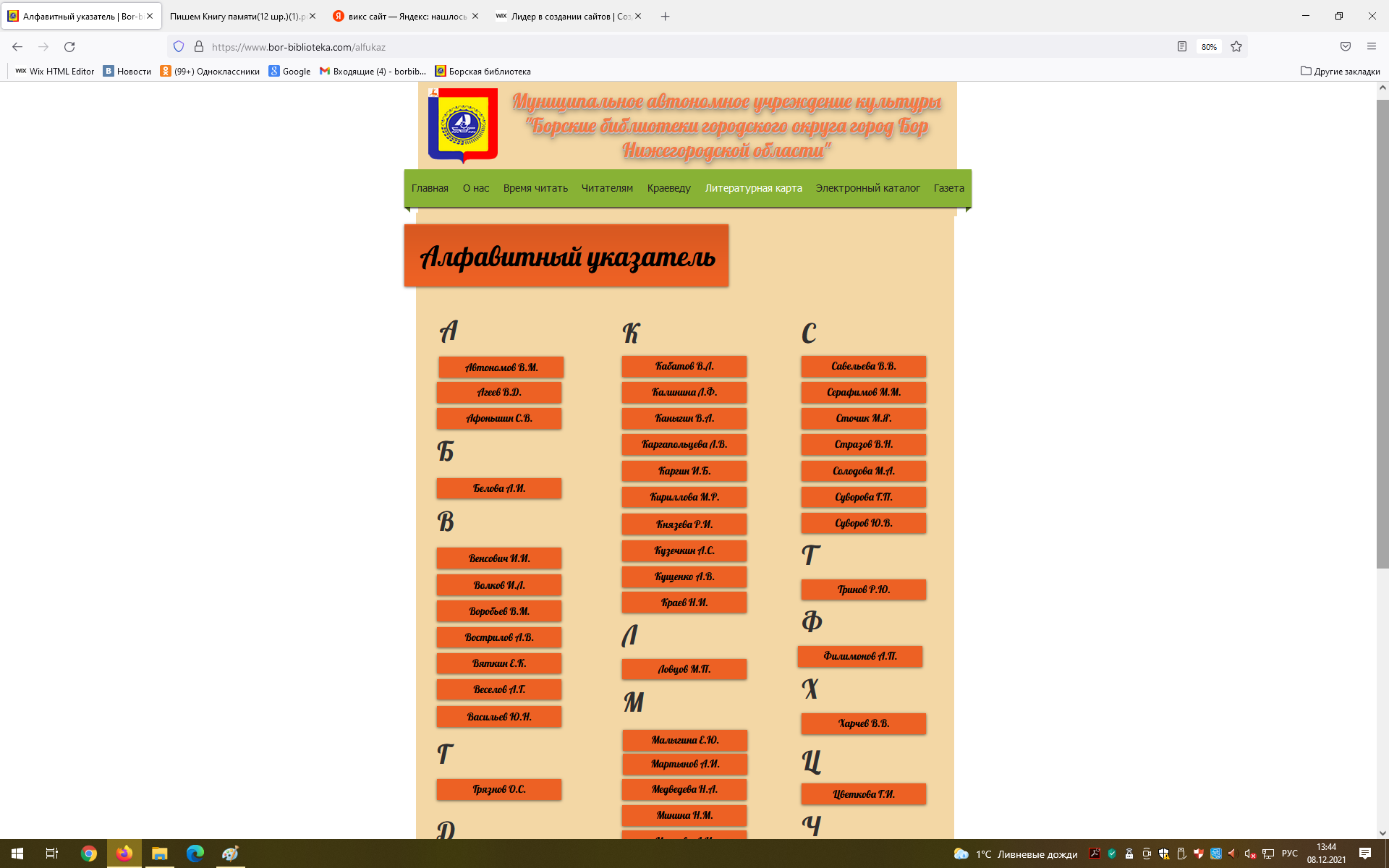 Продолжающийся 
электронный ресурс 
ссылка: https://www.bor-biblioteka.com/map
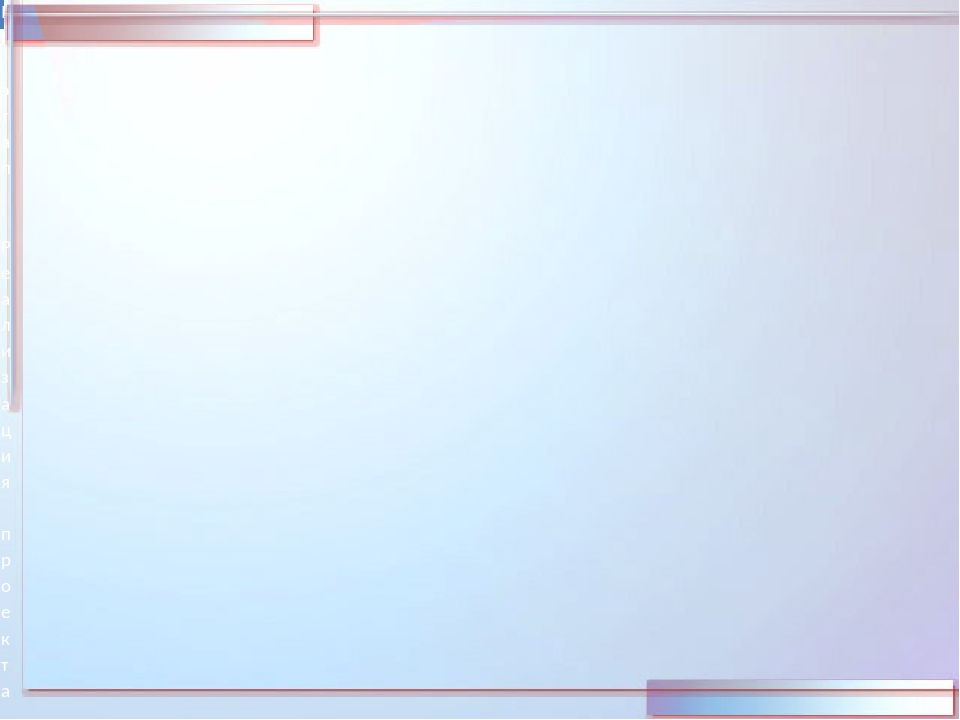 Библиографические пособия 2019-2021 гг.
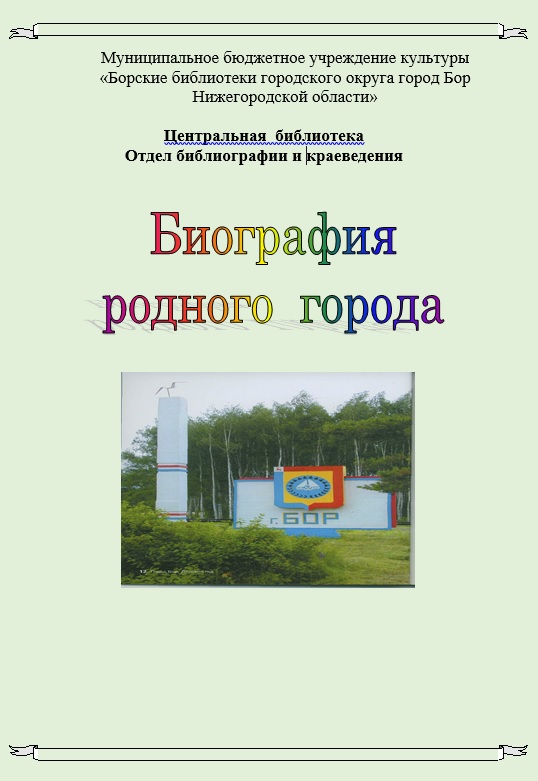 Продолжающееся информационное издание
Биобиблиографический указатель
Информ-дайджест
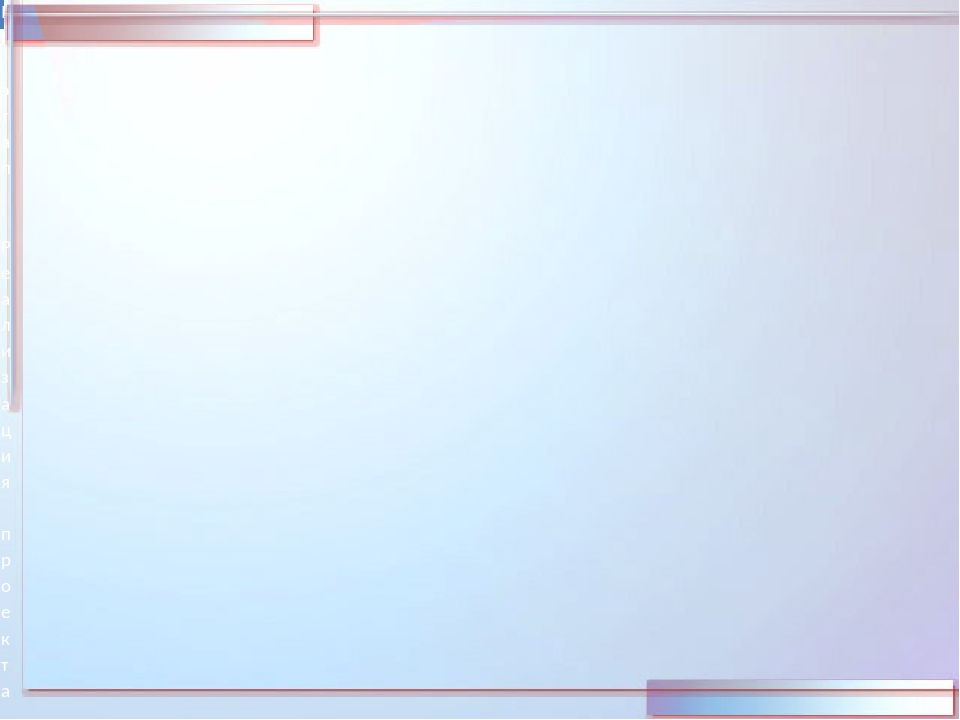 Библиографические пособия 2019-2021 гг.
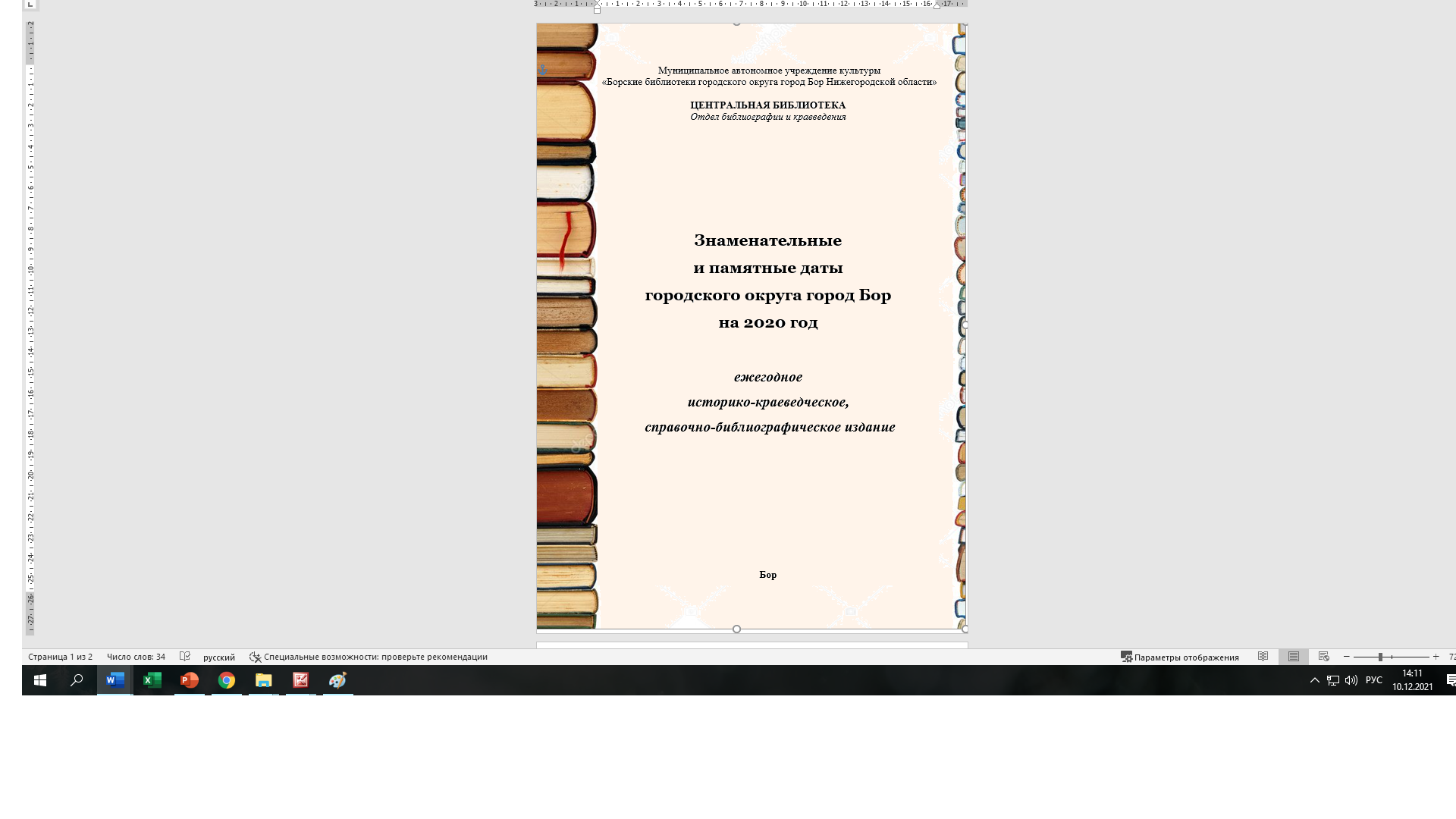 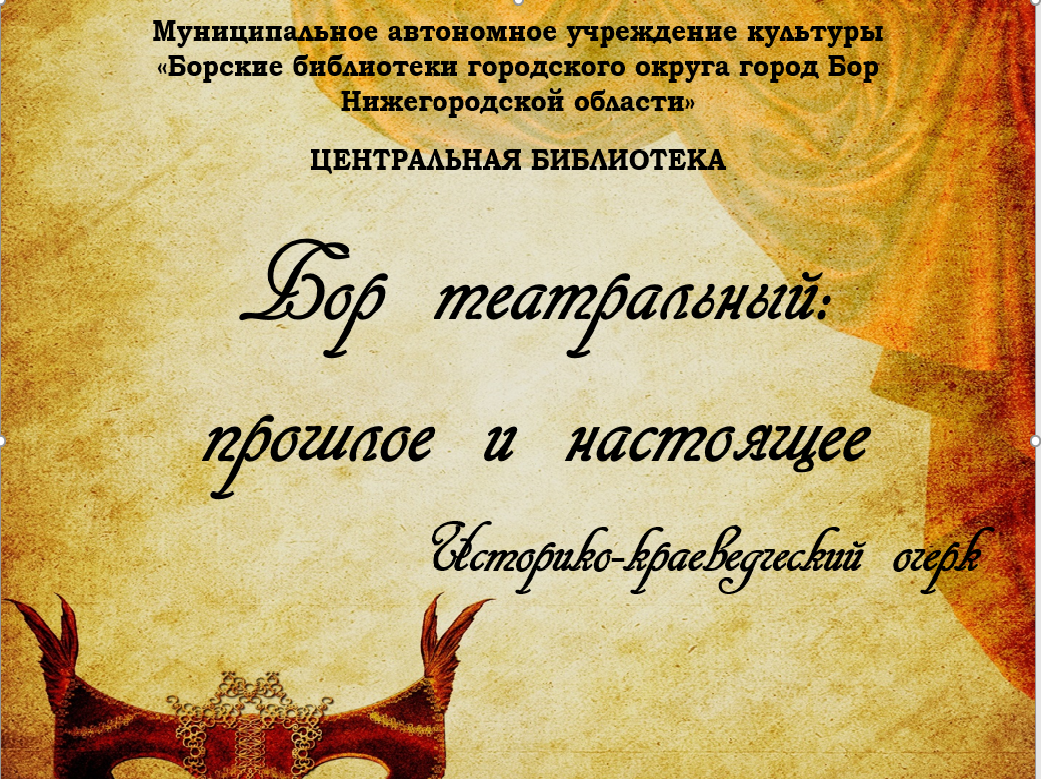 Историко-краеведческий очерк
Ежегодное историко-краеведческое, справочно-библиографическое издание
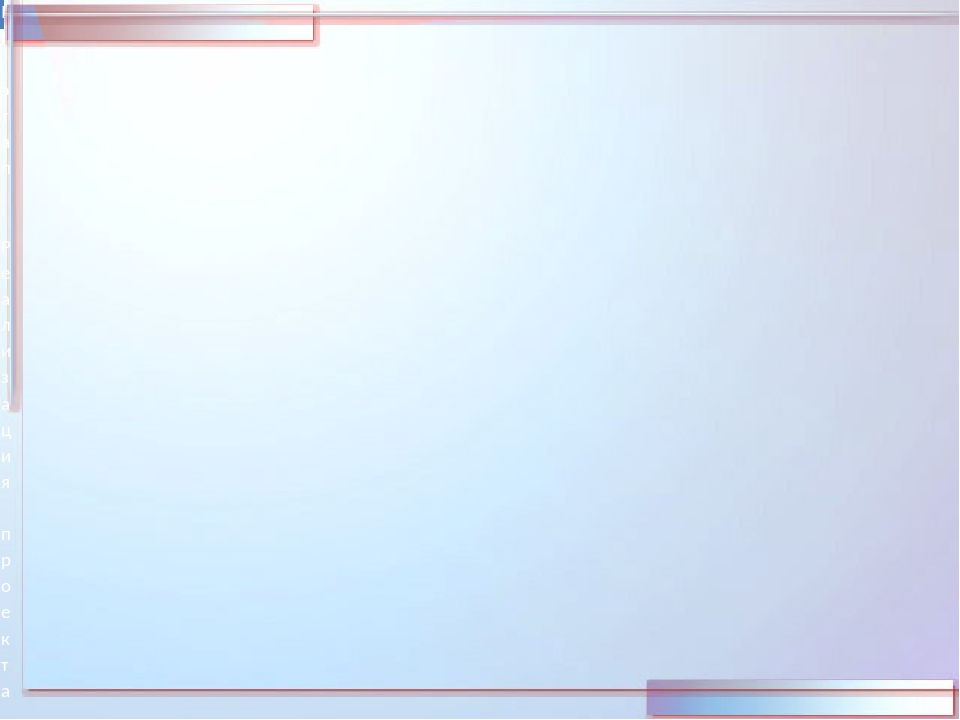 Библиографические пособия 2019-2021 гг.
Сборник биографических материалов о ветеранах Великой Отечественной войны
Поэтический сборник
 борчан
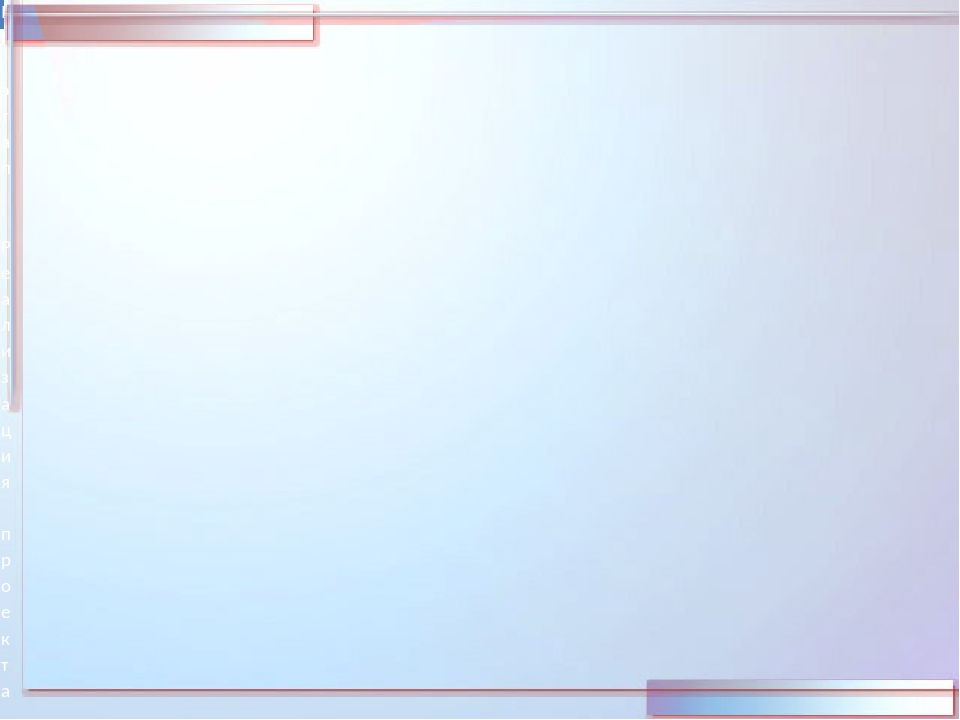 2021 год: Год науки и технологий
Содержит информацию о борчанах, добившихся успехов в разных отраслях науки и техники
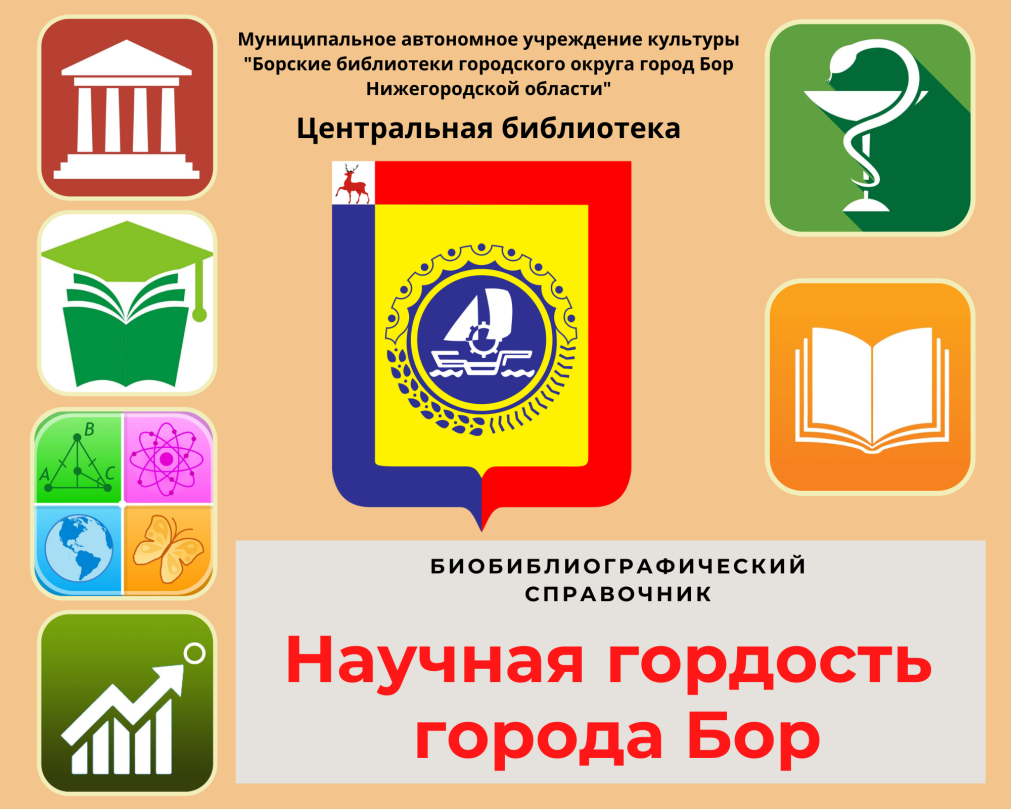 Биобиблиографический справочник
Электронное издание
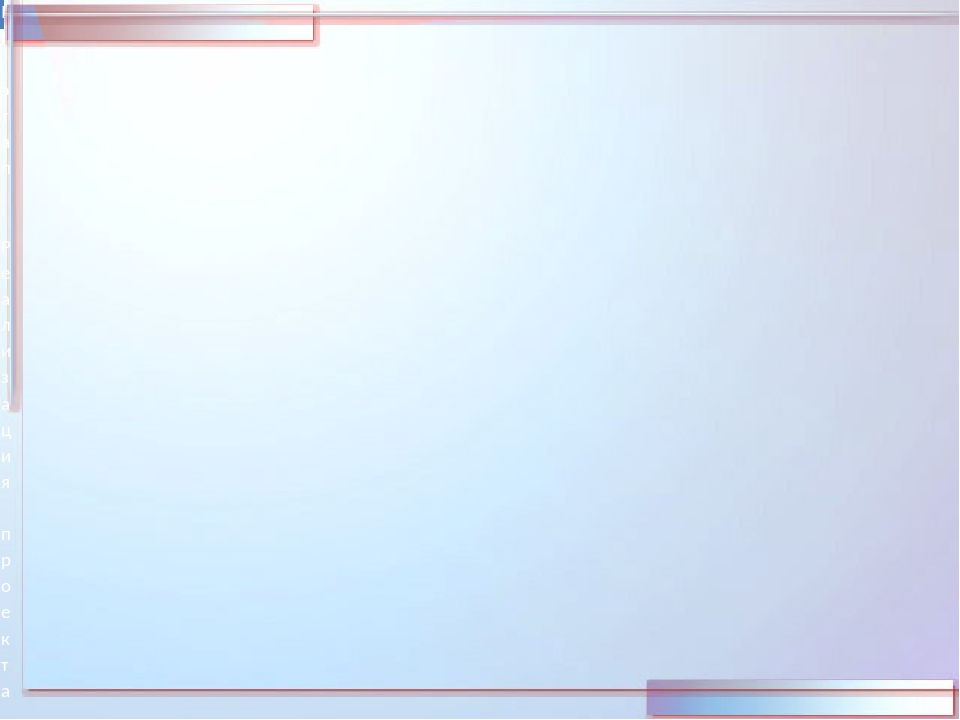 Научная гордость города Бор
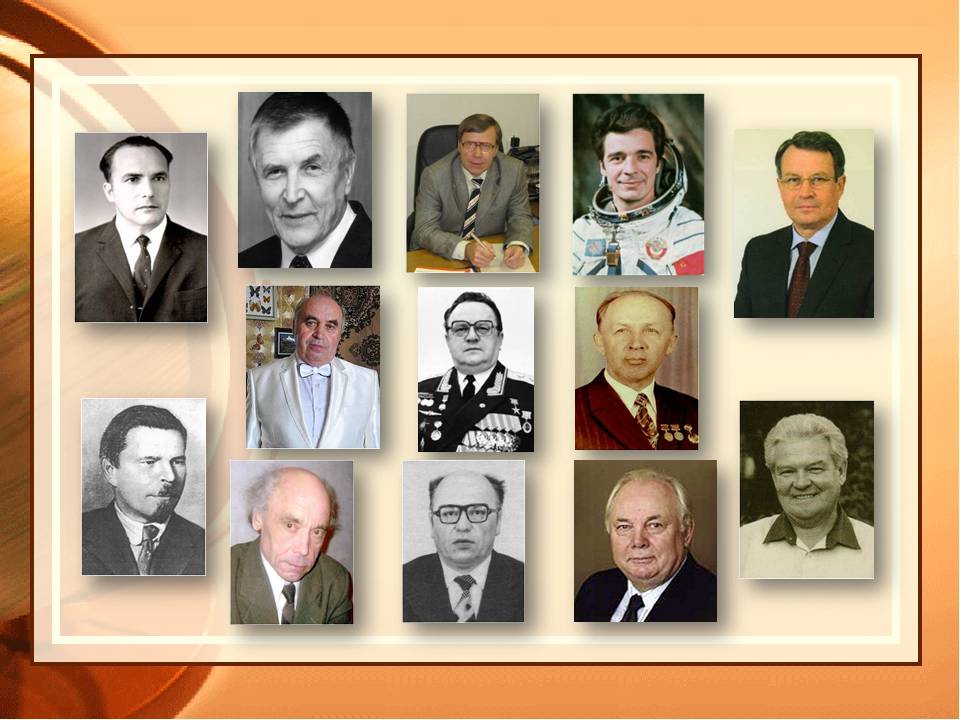 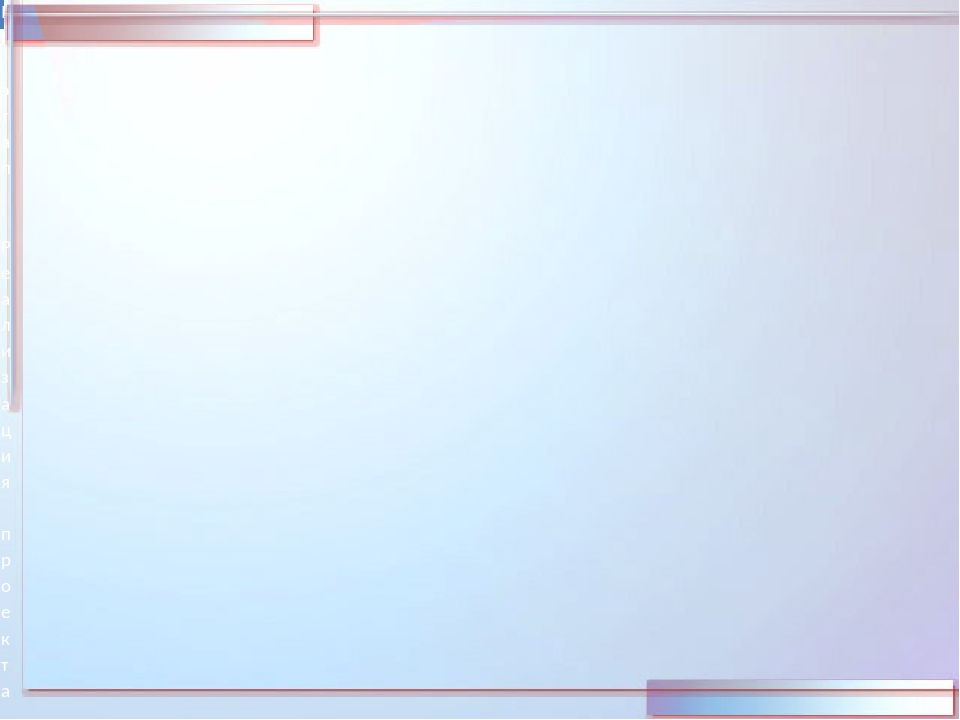 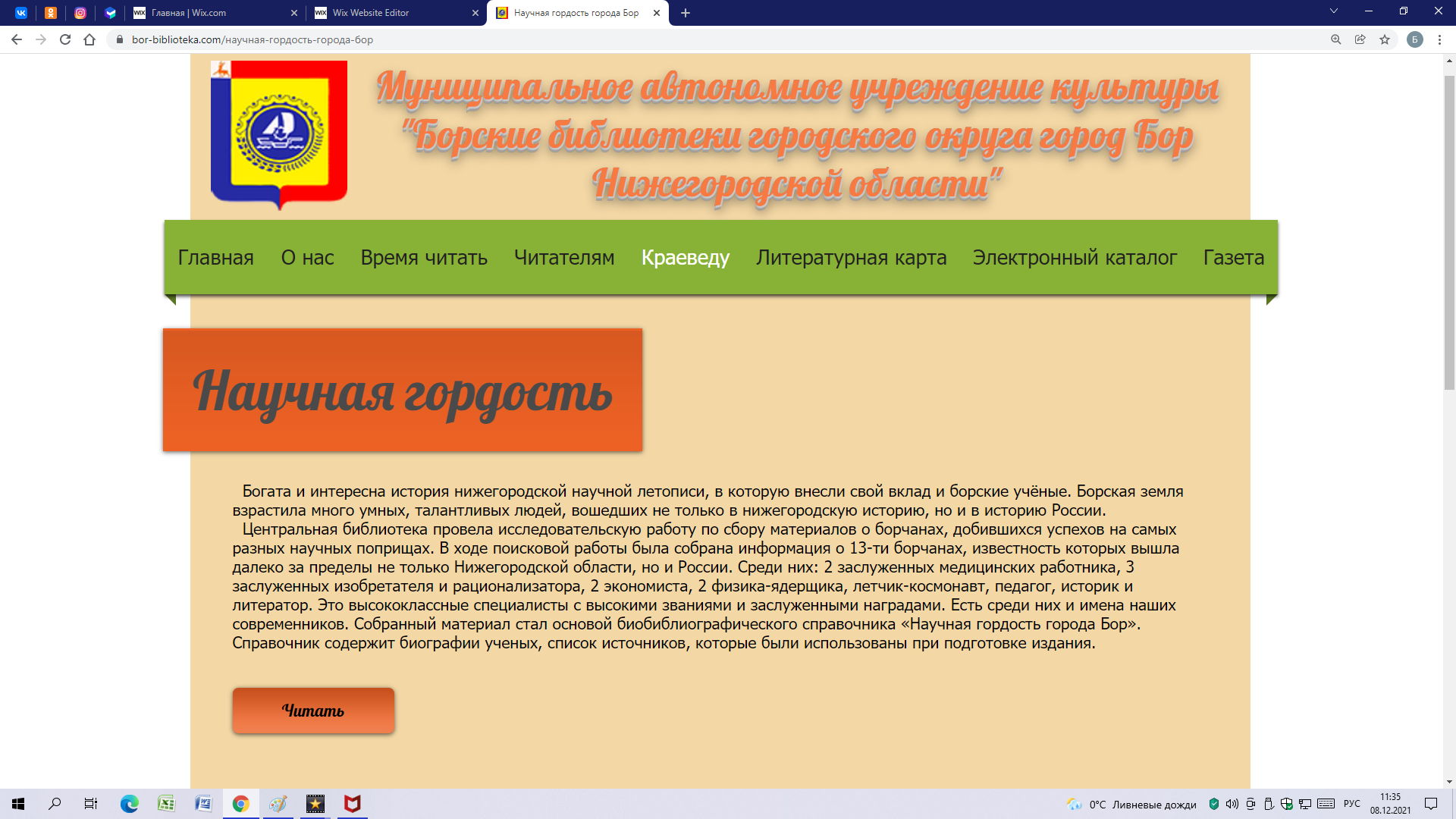 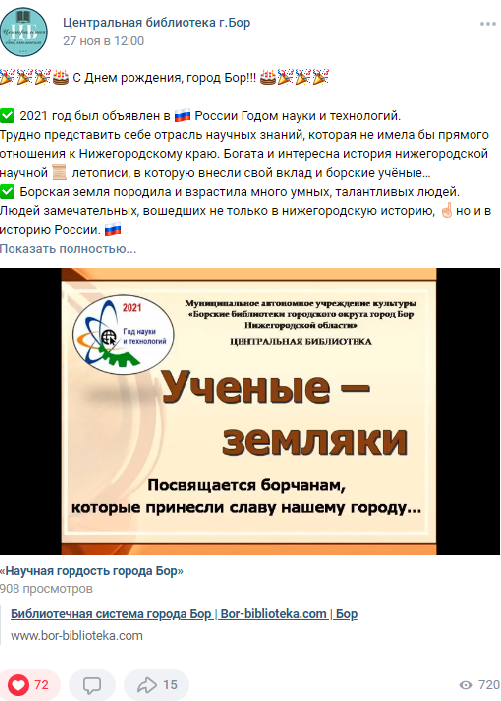 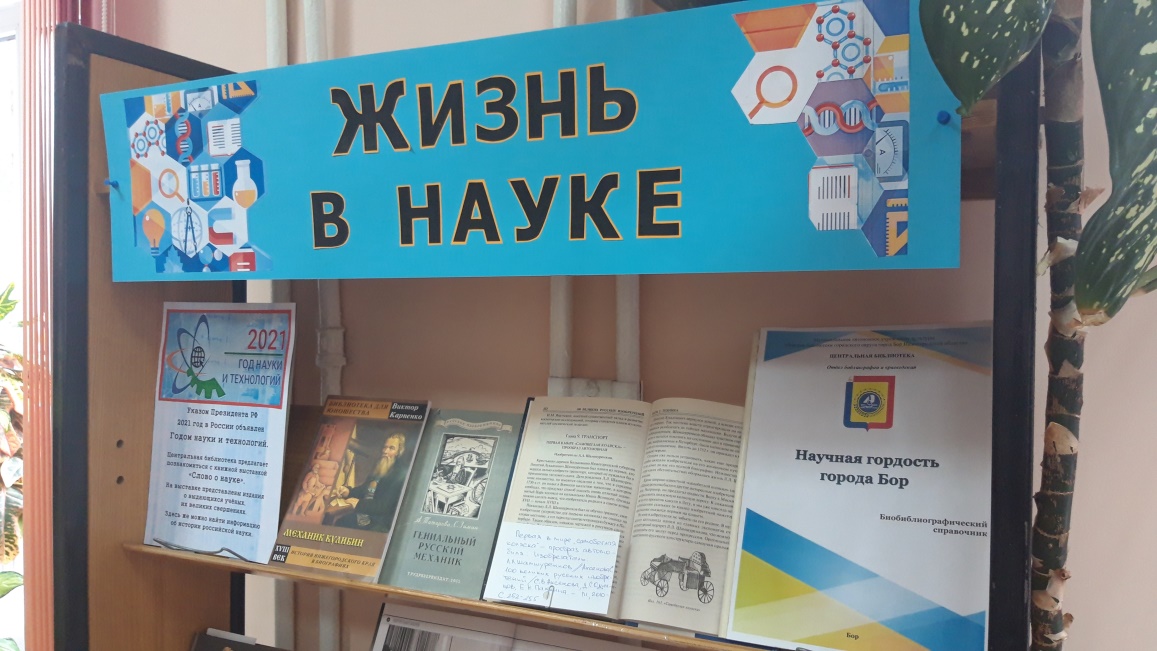 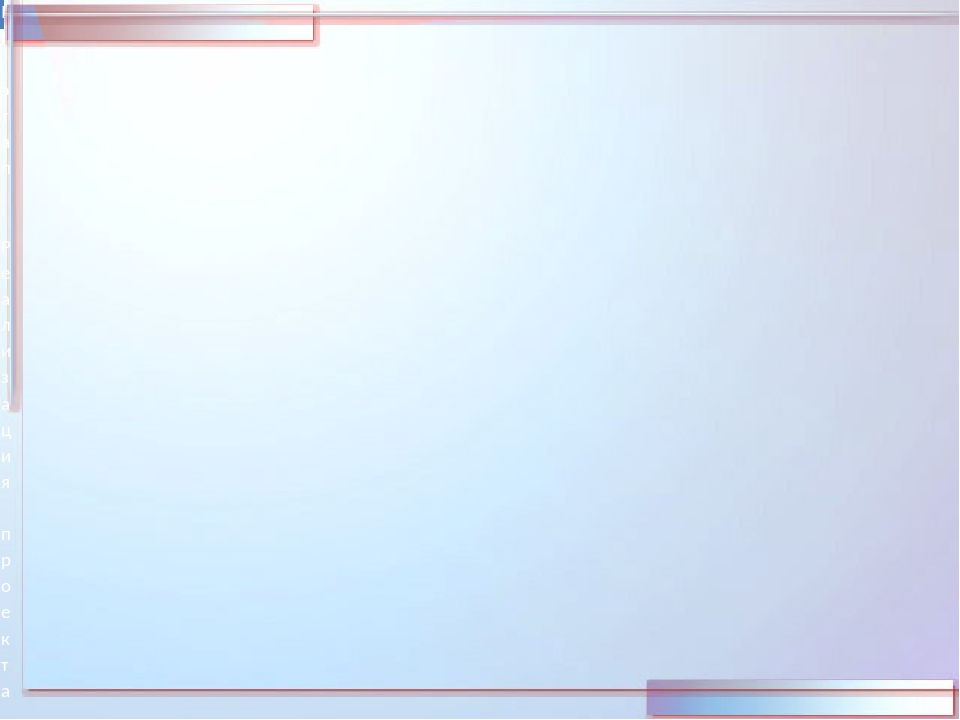 Информационные и рекомендательные пособия
 малых форм библиографии
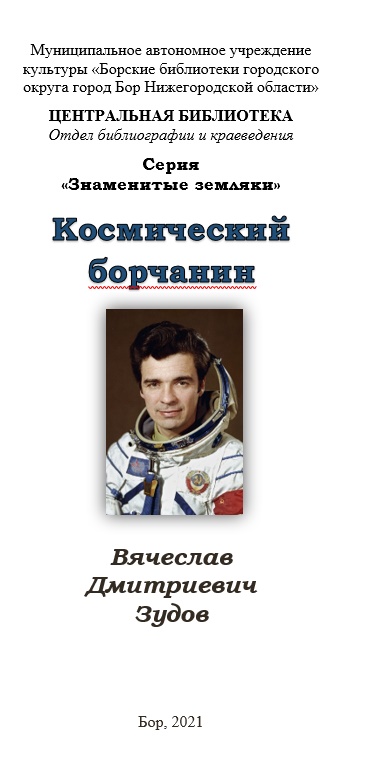 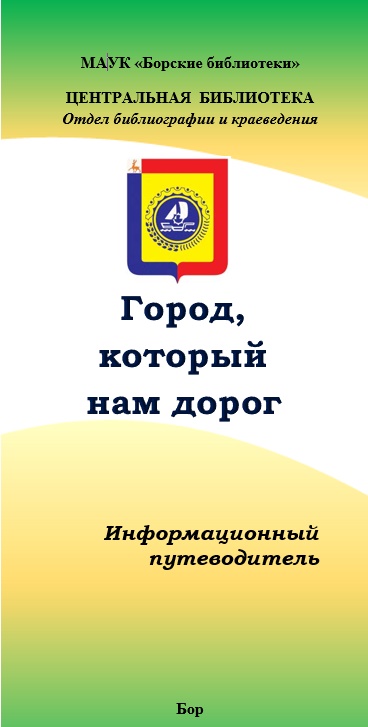 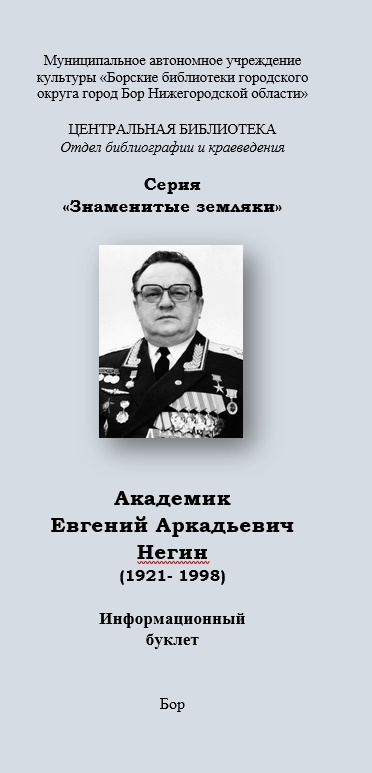 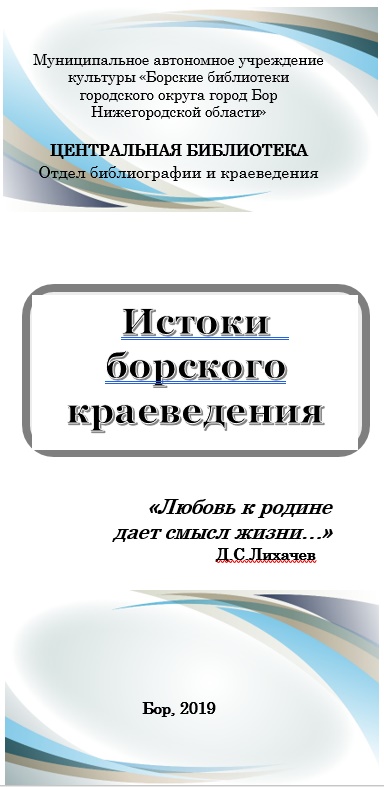 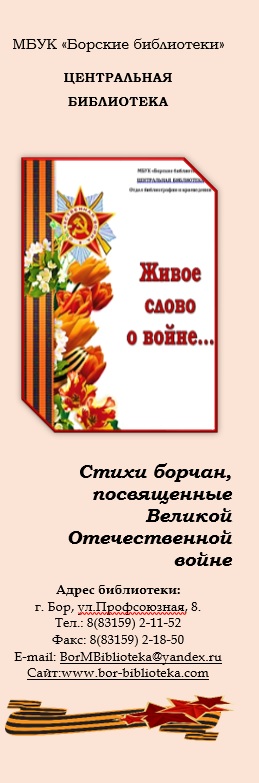 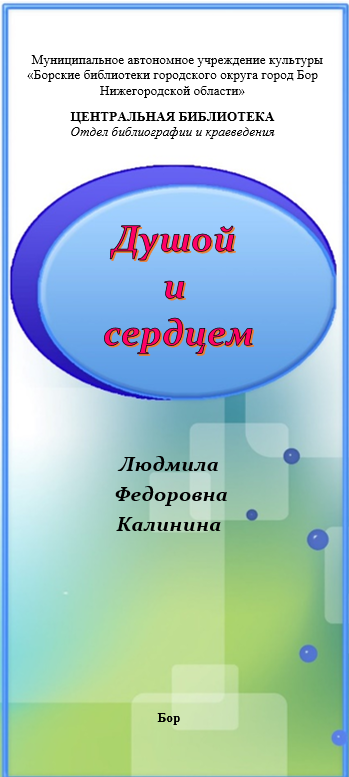 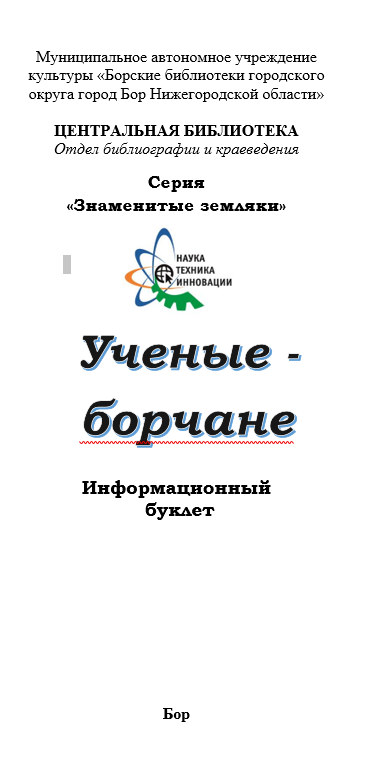 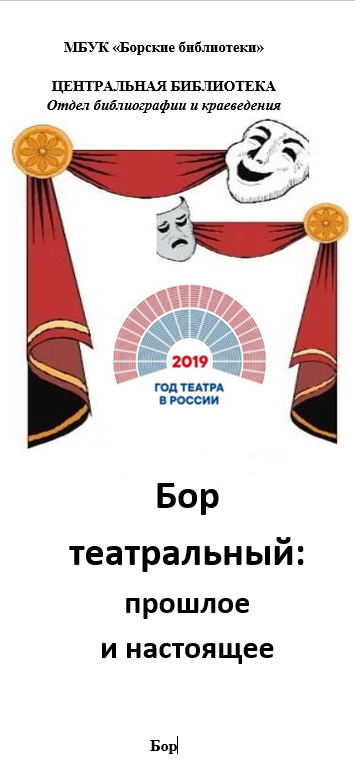 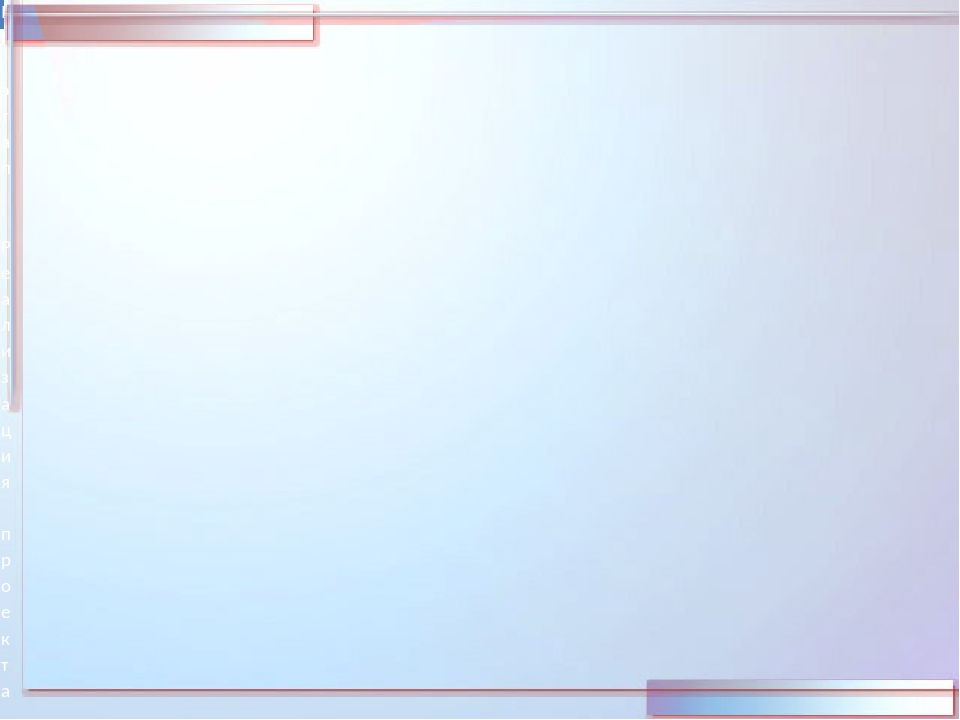 Библиографические пособия 2019-2021 гг.
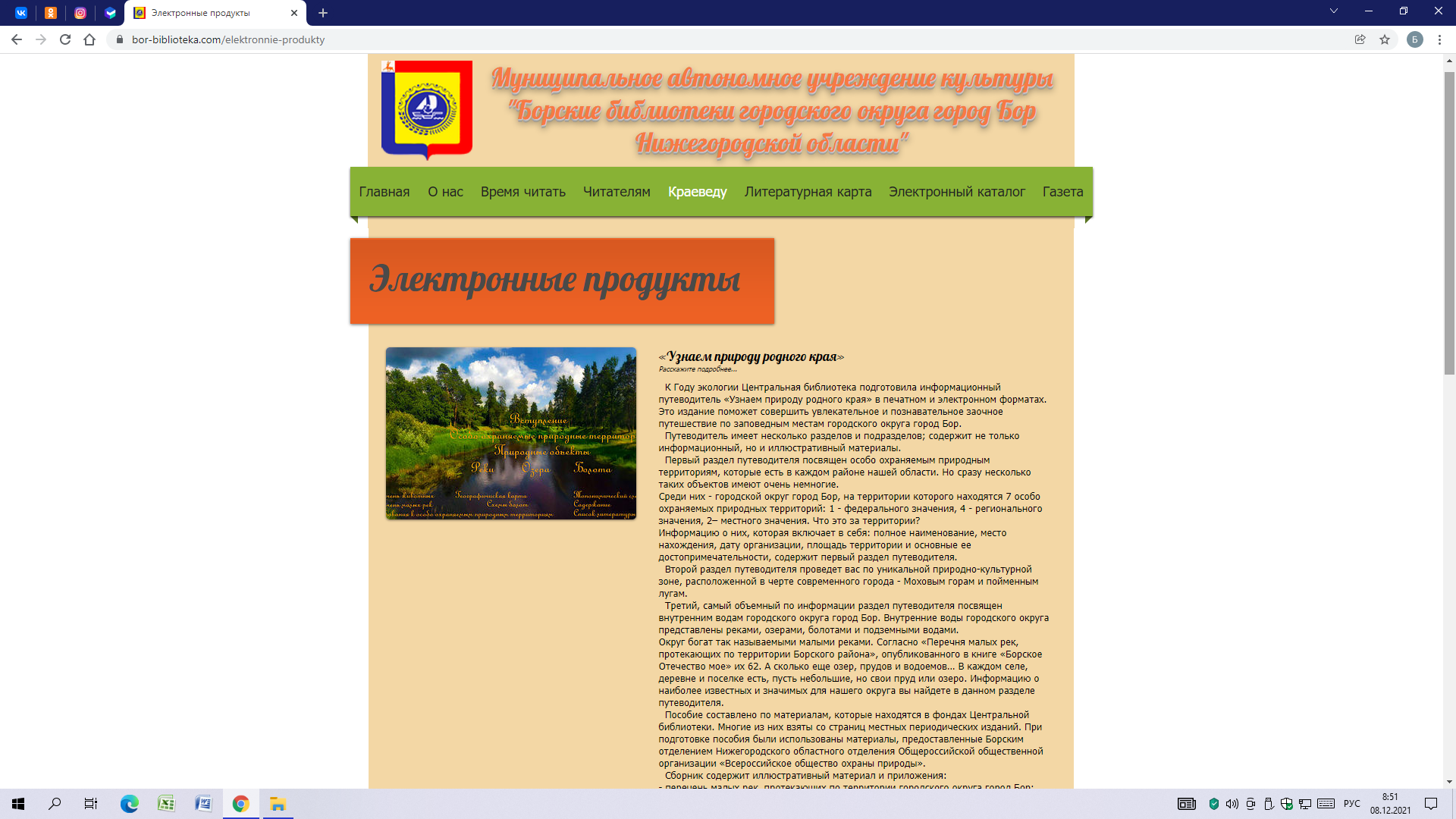 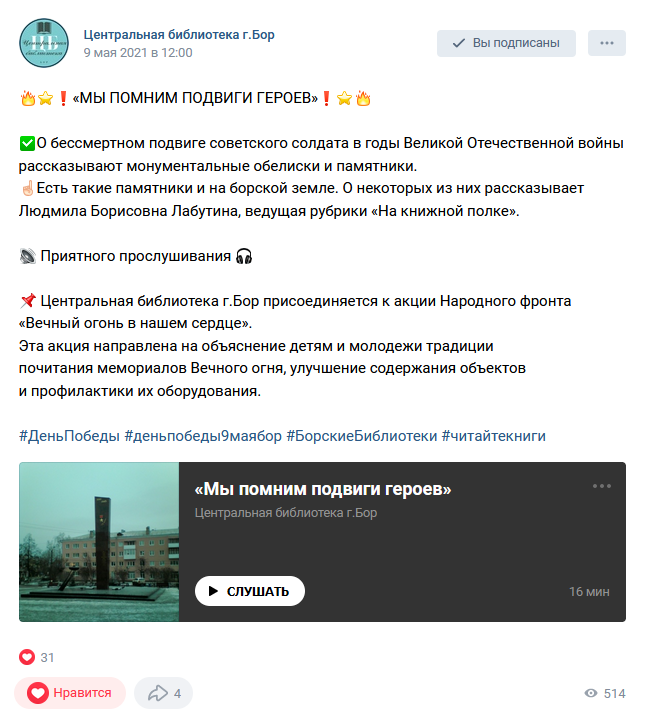 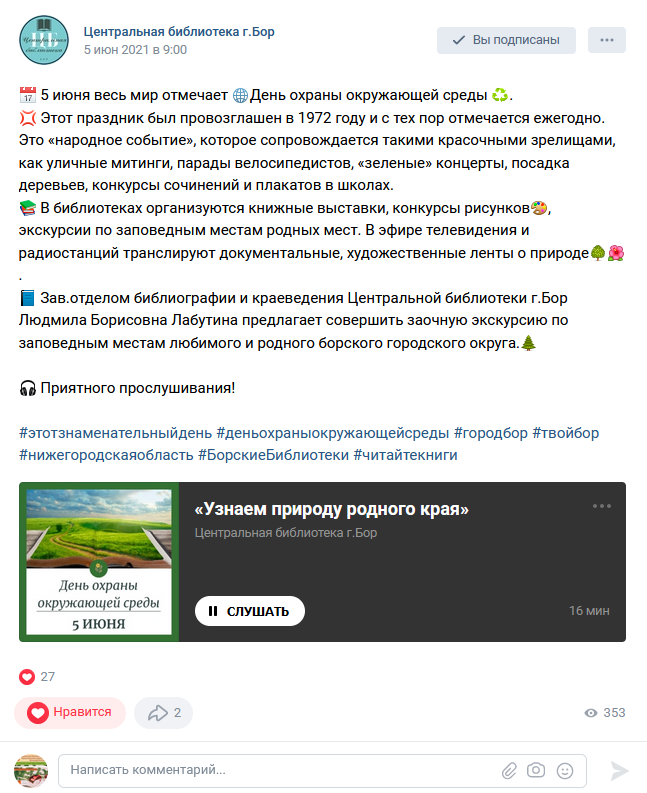 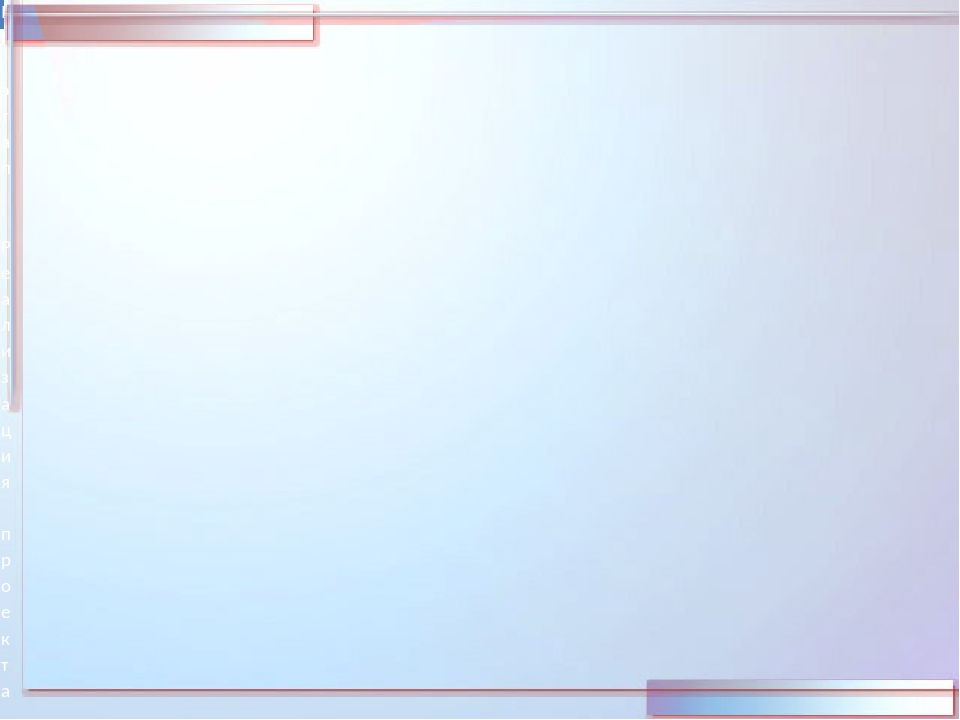 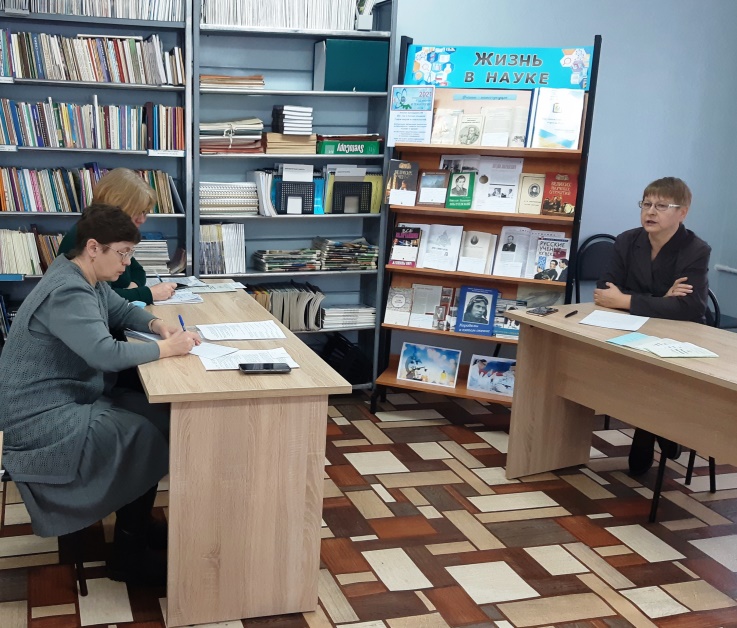 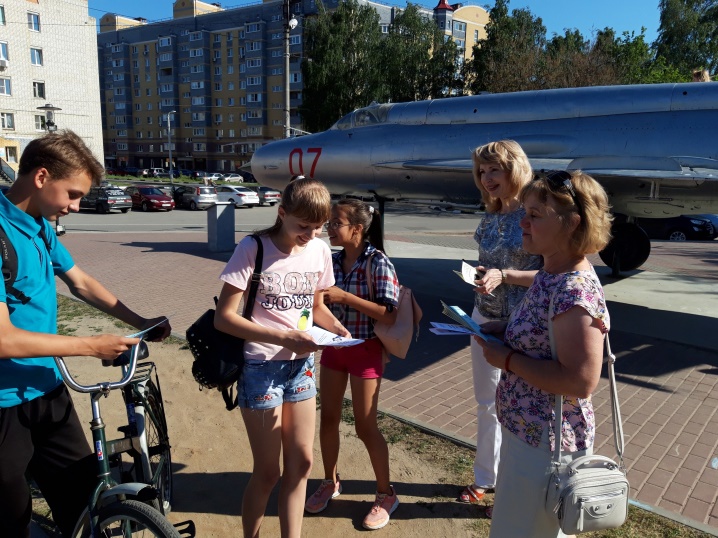 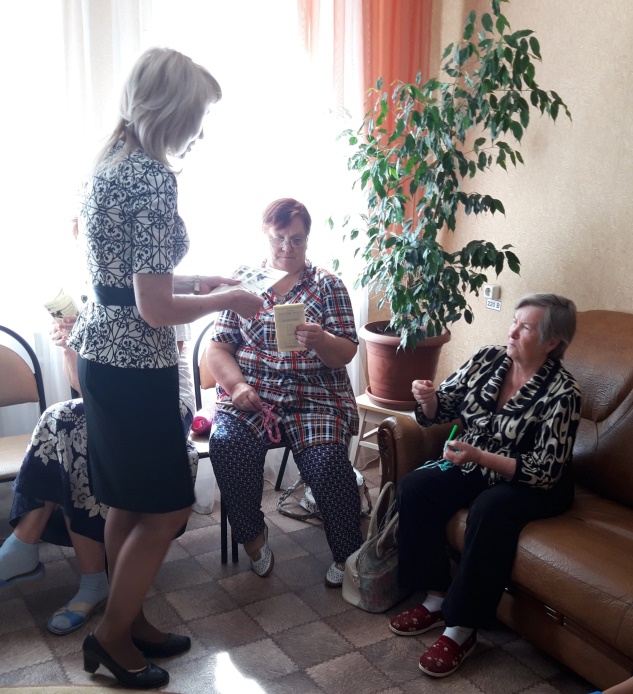 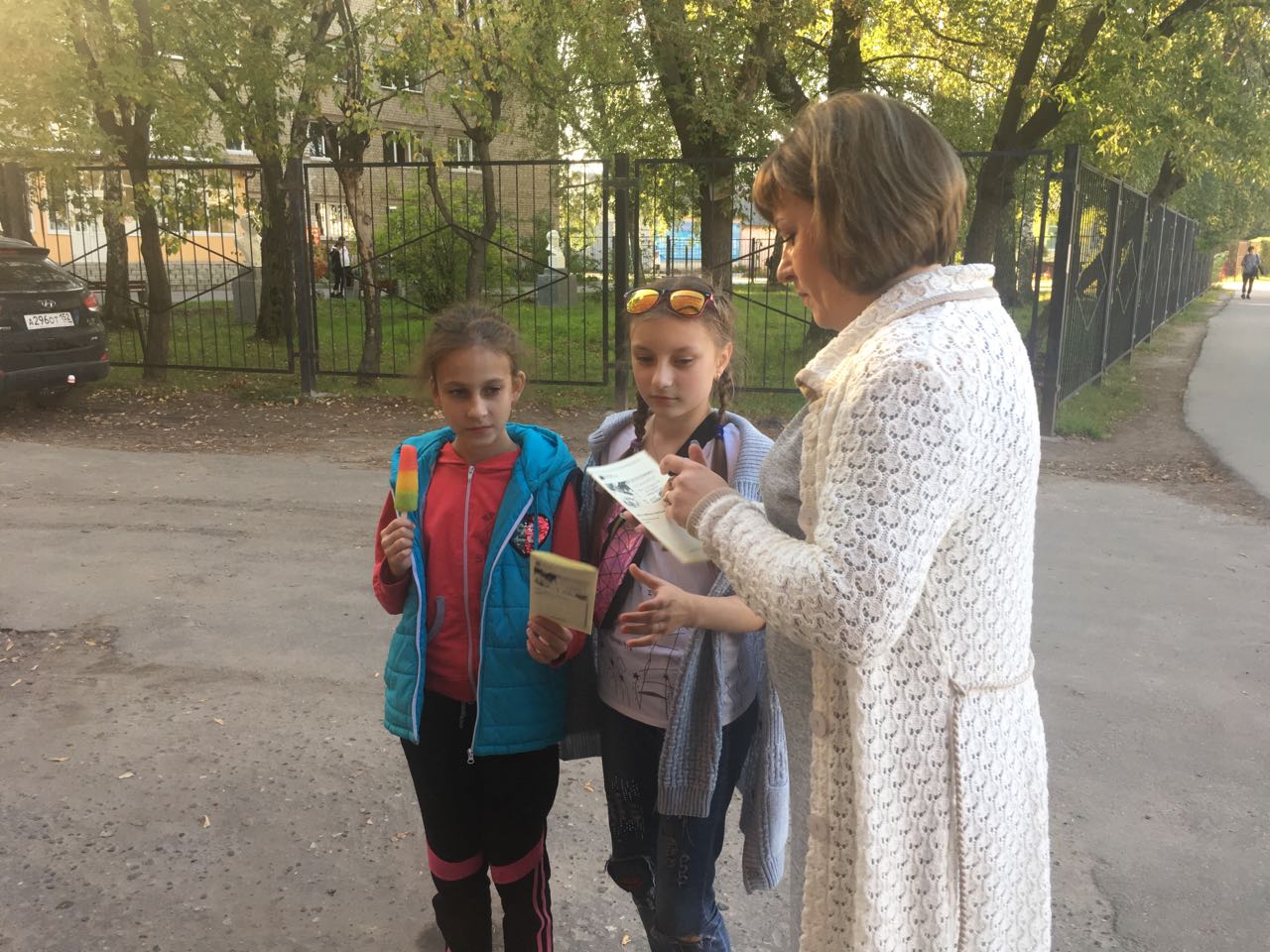 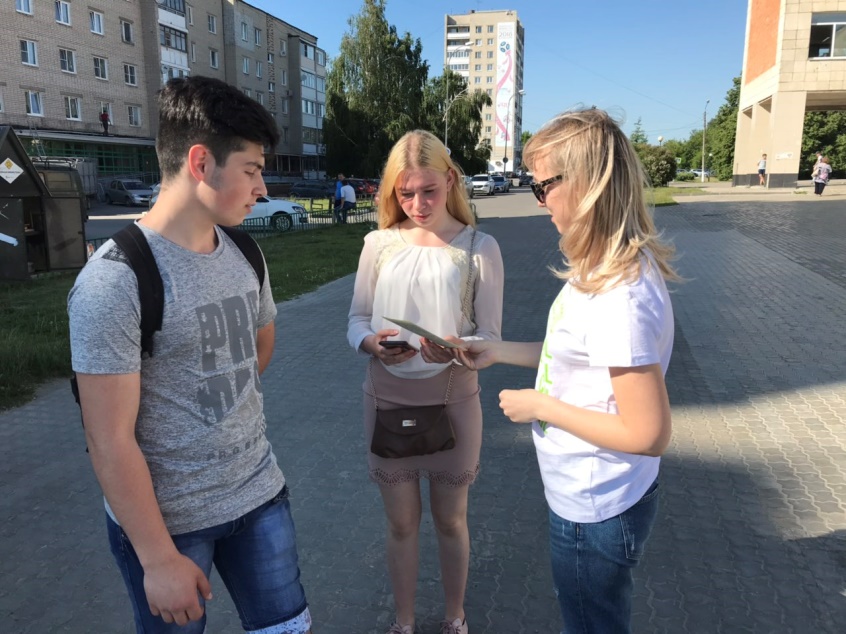 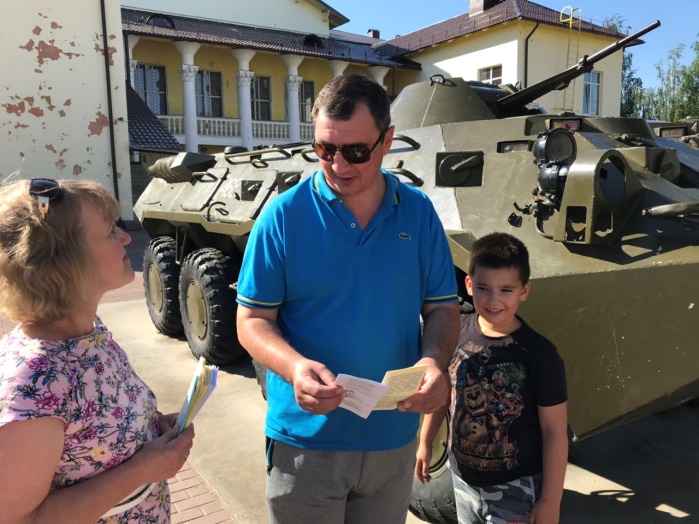 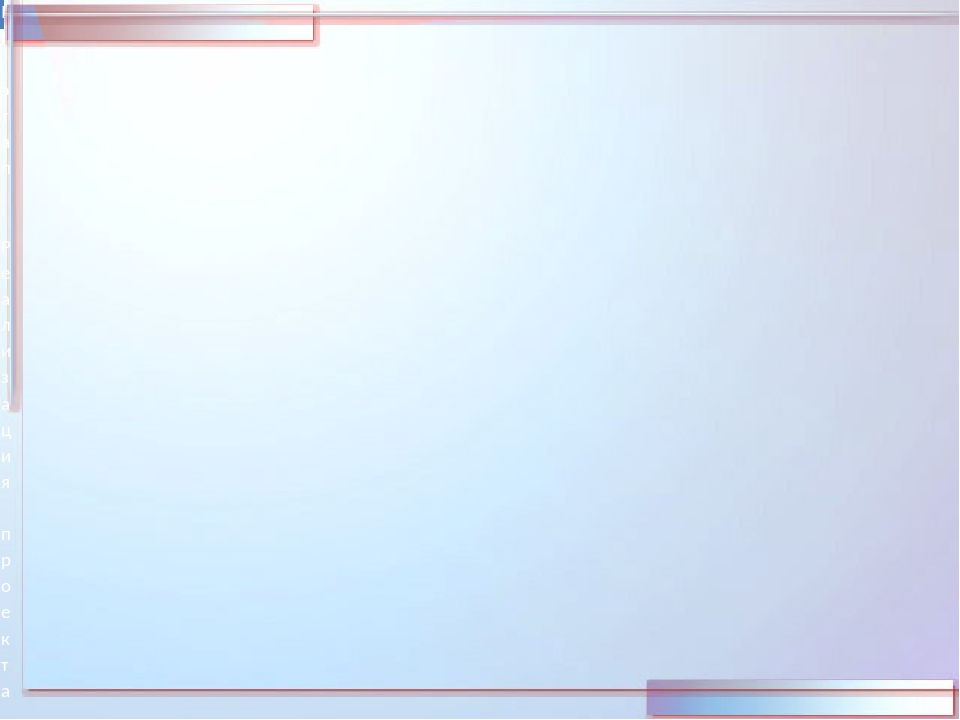 Муниципальное автономное учреждение культуры
«Борские библиотеки городского округа город Бор 
Нижегородской области» 


ЦЕНТРАЛЬНАЯ БИБЛИОТЕКА
Адрес библиотеки:
г. Бор, ул.Профсоюзная, 8
Тел.: 8(83159) 2-11-52
            8(83159) 9-29-03 
E-mail: BorMBiblioteka@yandex.ru
Сайт: www.bor-biblioteka.com
vk.com/borskaya_biblioteka
instagram.com/borskaya_biblioteka
ok.ru/borskaya.biblioteka
facebook.com/borskaya.biblioteka